A multiscale model to investigate            gas migrations in clay materials
Third International Workshop on the Finite Element Code LAGAMINE
5-7 July 2022 • Grenoble/ Villard-de-Lans (France)
Gilles Corman1, Frédéric Collin1
1 University of Liège
Context
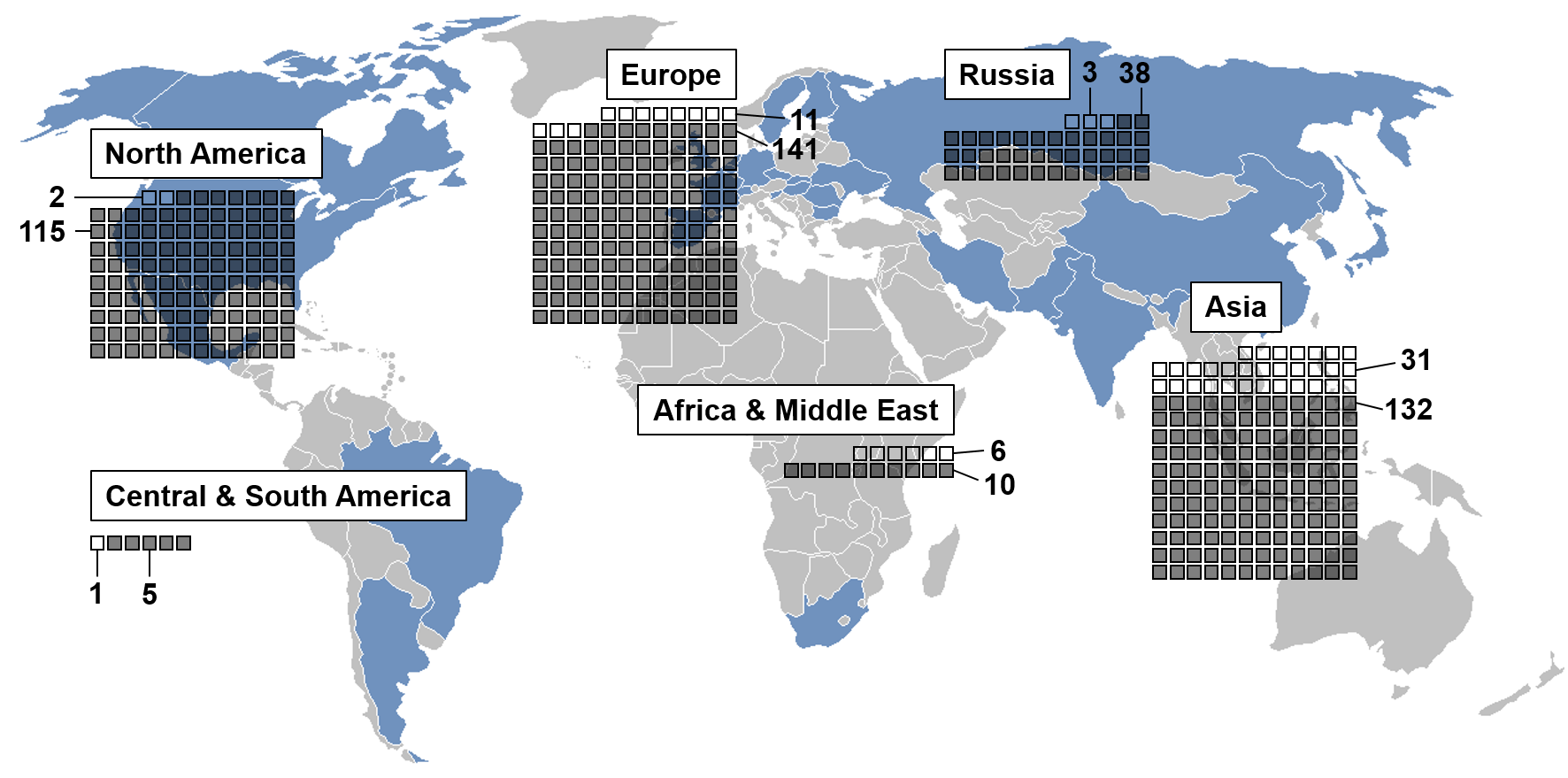 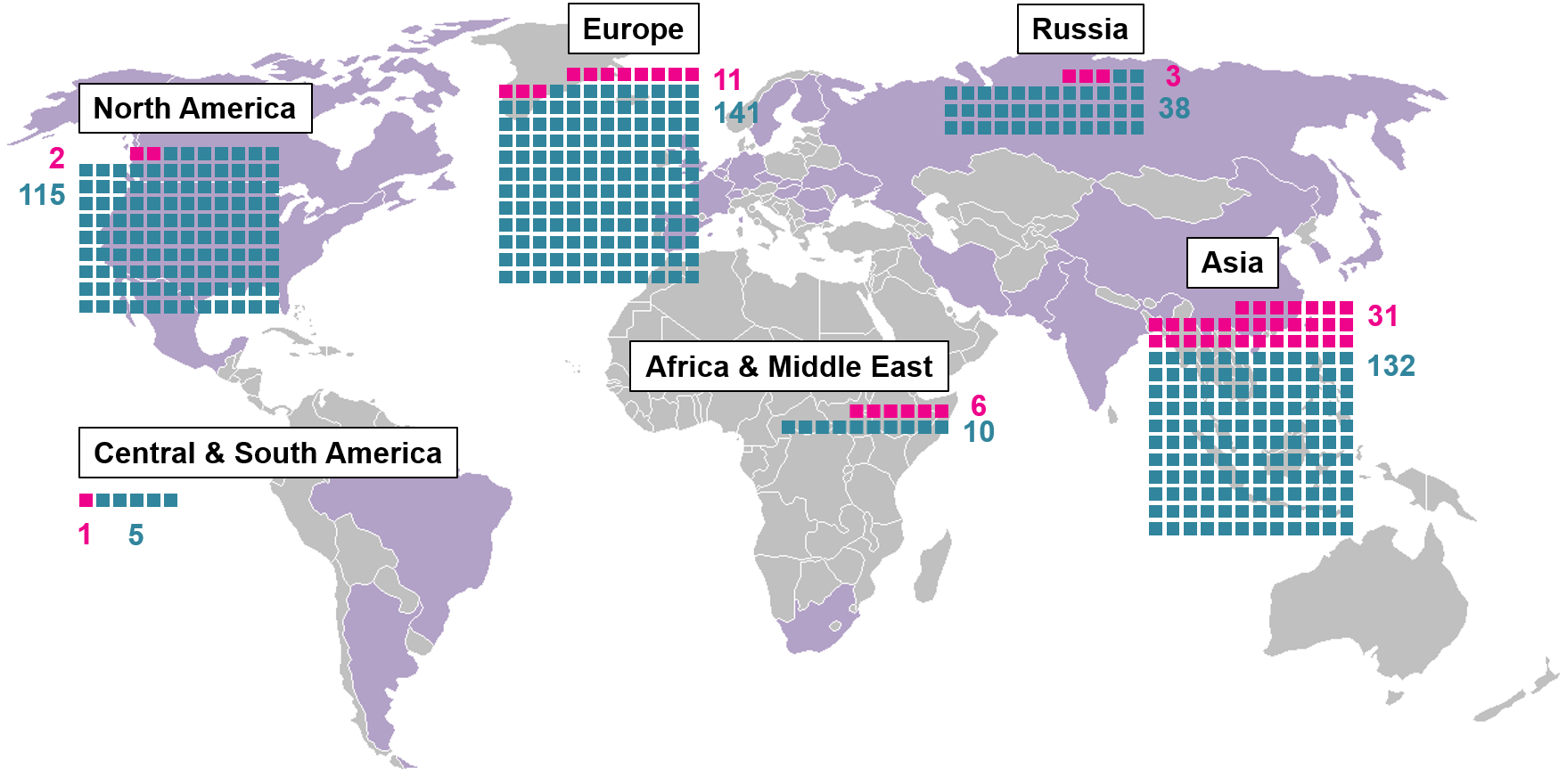 54 reactors under construction
441 operational reactors
10% of the global electric capacity (392 GW)
Production of long-lasting and  high-level radioactive wastes, harmful to the biosphere
Deep geological disposal
Global civil nuclear energy in a nutshell, modified after Kernenergie (2021).
3rd International Workshop on the Finite Element Code LAGAMINE – July 2022
01/17
Context
Multi-barriers confinement concept
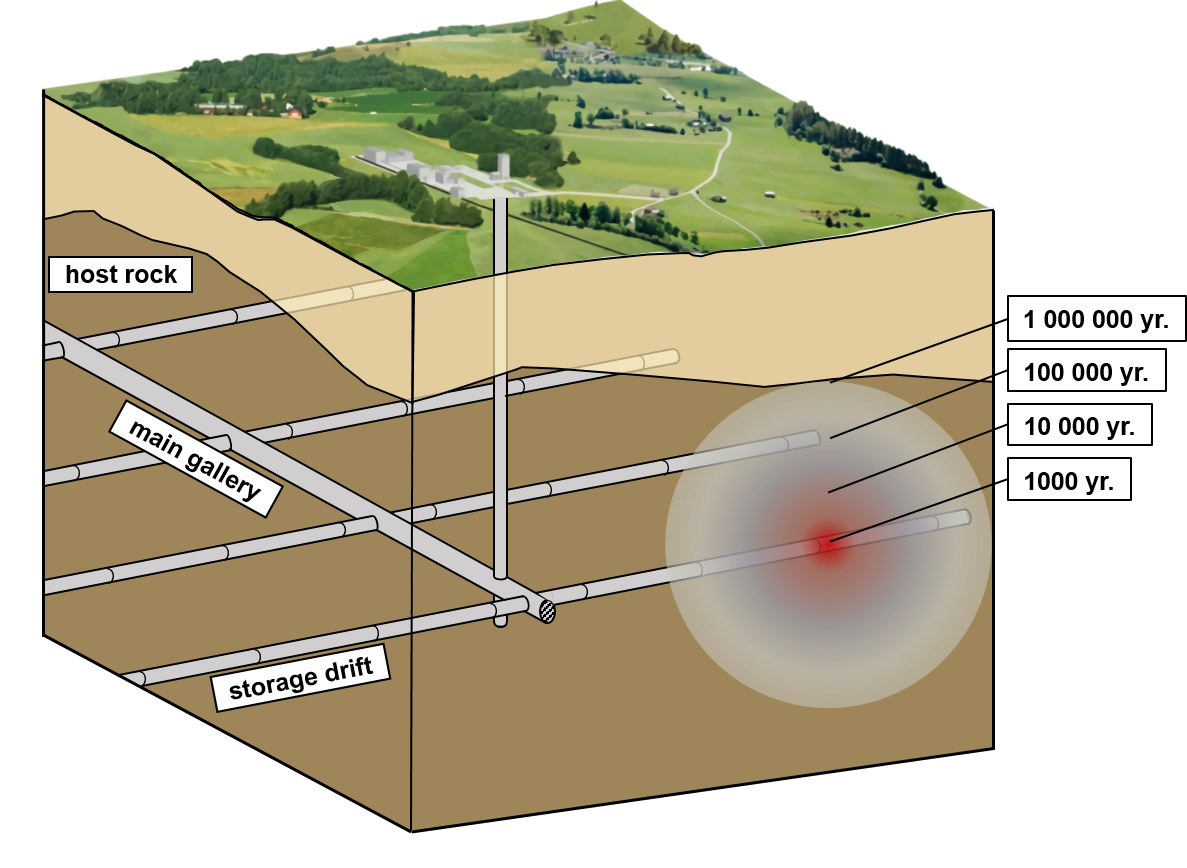 Conceptual scheme of a deep geological disposal, adapted from ENSI (2013).
3rd International Workshop on the Finite Element Code LAGAMINE – July 2022
02/17
Context
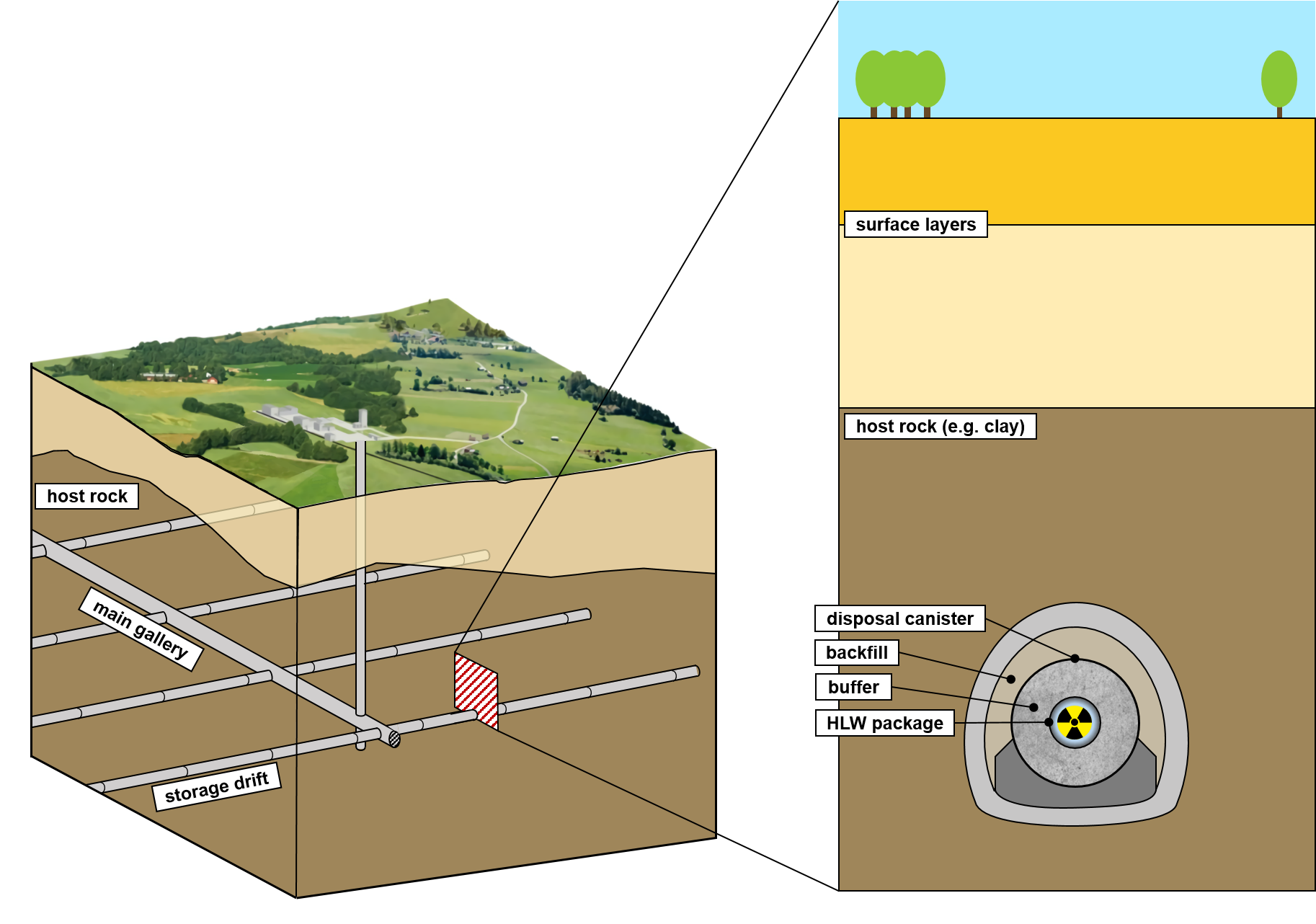 Multi-barriers confinement concept
Conceptual scheme of a deep geological disposal, adapted from ENSI (2013).
Supercontainer reference design, adapted from Grunwald (2021).
3rd International Workshop on the Finite Element Code LAGAMINE – July 2022
02/17
Context
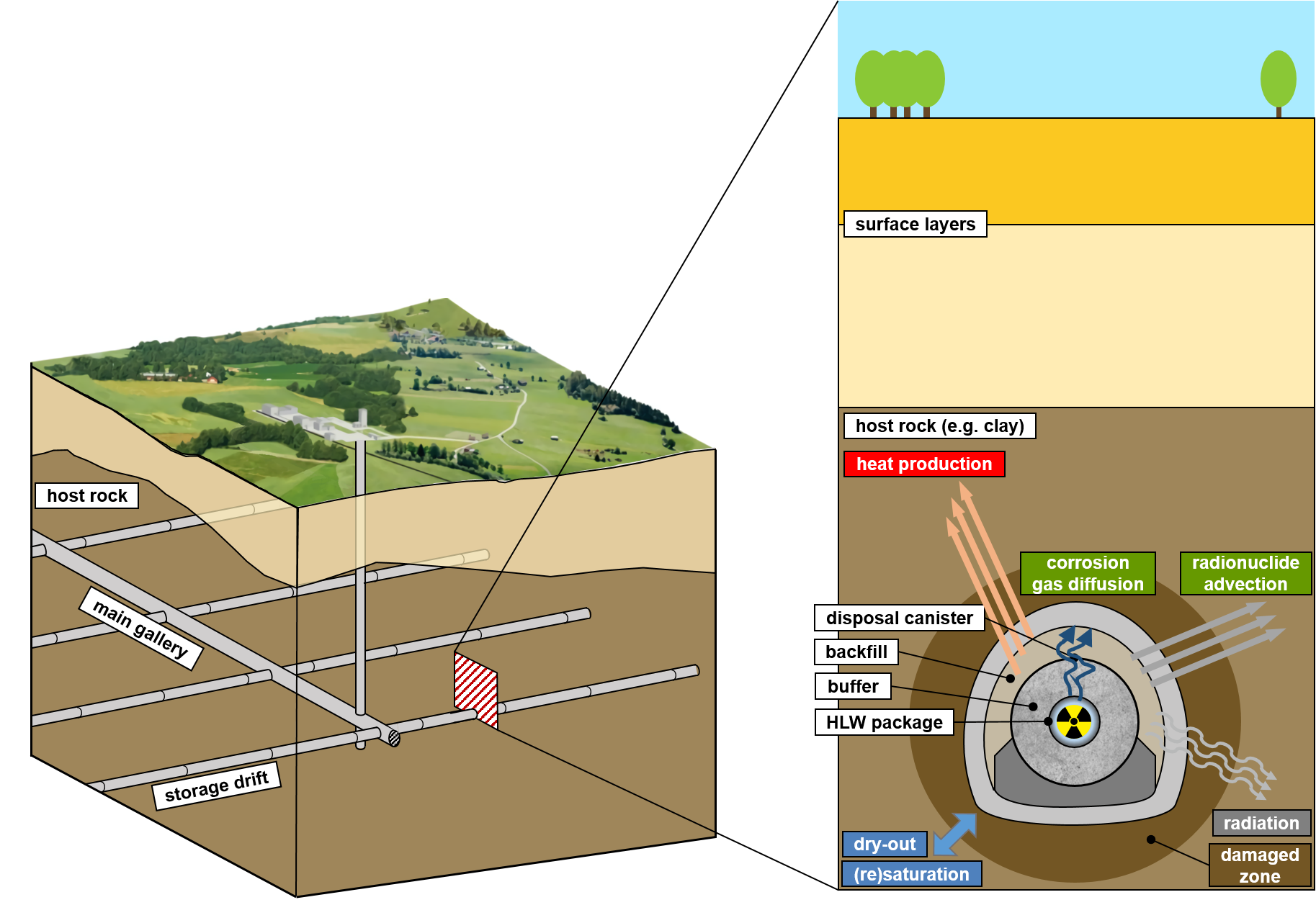 Multi-barriers confinement concept
Multi-physical (THMC) processes
Conceptual scheme of a deep geological disposal, adapted from ENSI (2013).
Supercontainer reference design, adapted from Grunwald (2021).
3rd International Workshop on the Finite Element Code LAGAMINE – July 2022
02/17
Context
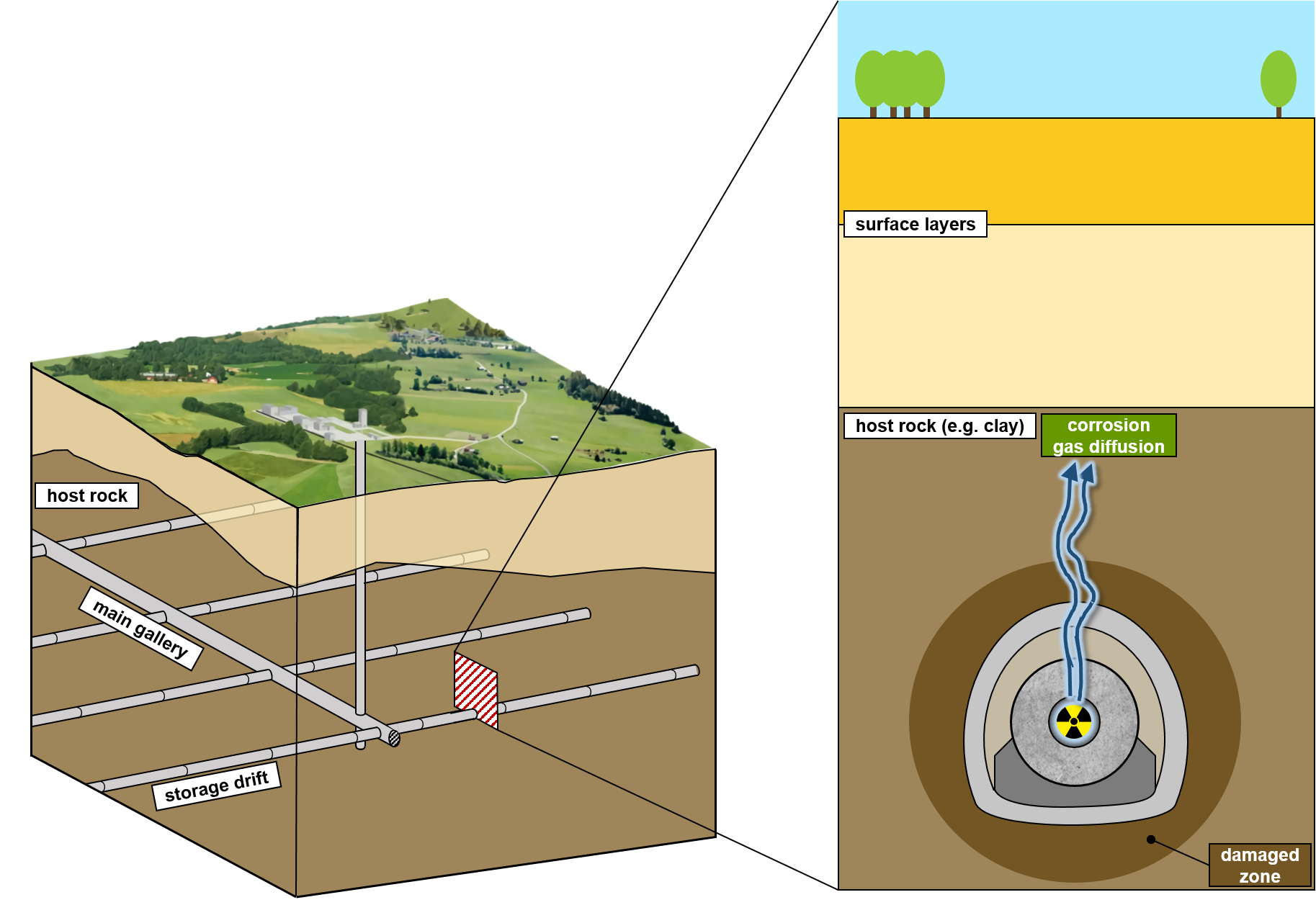 Multi-barriers confinement concept
Multi-physical (THMC) processes
Corrosion
Gas release
Gas pressure build-up
Potential gas migrations through the barrier
Conceptual scheme of a deep geological disposal, adapted from ENSI (2013).
Supercontainer reference design, adapted from Grunwald (2021).
3rd International Workshop on the Finite Element Code LAGAMINE – July 2022
02/17
Context
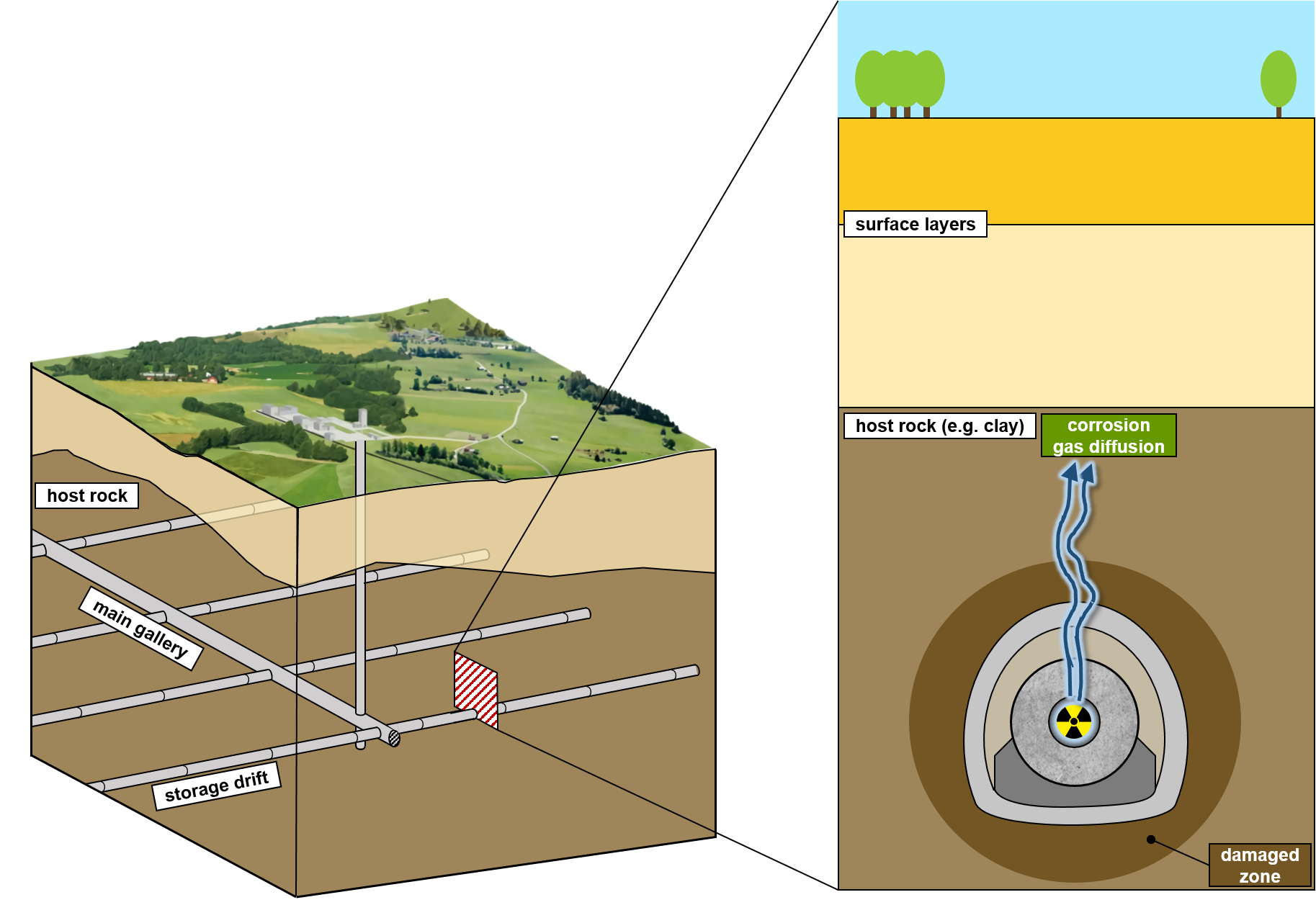 Gas migrations in the sound rock layers
Governed by the rock structure at a micro-level

Development of a Multi-Scale Model
Complexity and heterogeneity of the microstructure  
      (pore network morphology, bedding planes)
Hydro-mechanical effects
Boom Clay easily transposed to other host rock formations
Gas migrations in the EDZ
Governed by the hydraulic properties modifications induced by fracturation
Corman et al. (2022) under review
Conceptual scheme of a deep geological disposal, adapted from ENSI (2013).
Supercontainer reference design, adapted from Grunwald (2021).
3rd International Workshop on the Finite Element Code LAGAMINE – July 2022
02/17
Table of content
Context

Description of the model

Characterisation of parameters

Applications

Conclusion
3rd International Workshop on the Finite Element Code LAGAMINE – July 2022
03/17
Description of the model
Purpose
Macroscale models
No representation of local phenomena
Gerard et al. (2014)
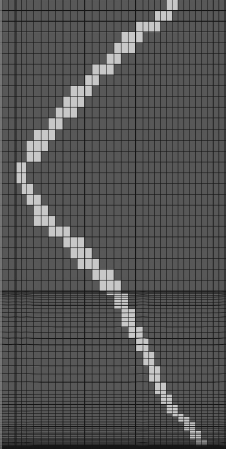 Sr [-]
Sr [-]
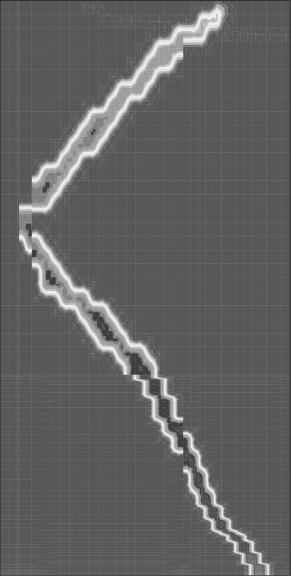 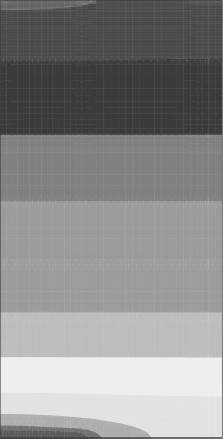 Cox Sample
Initial fracture in sample
0.998
0.998
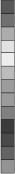 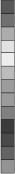 0.645
0.966
Embedded fracture model, from Gerard et al (2014).
3rd International Workshop on the Finite Element Code LAGAMINE – July 2022
04/17
Description of the model
Purpose
Macroscale models
Nanoscale models
Refined modelling at very low scale of all the pore structure complexity                                (size, tortuosity, network connectivity,…)
No representation of local phenomena
Gerard et al. (2014)
Intermediate-level multiscale models
Enriched with embedded fracture model to discern localised pathways
Yu et al. (2019)
Based on experimental evidences that some defects within bedding planes and pre-existing fractures govern gas flows
Time-consuming computation
Olivella et al. (2008)
Gonzalez-Blanco (2017)
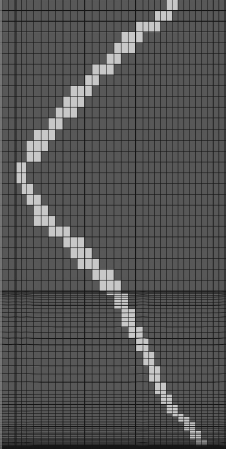 Realistic microstructure including basic ingredients, to reproduce macro-properties (porosity, retention curve, permeability)
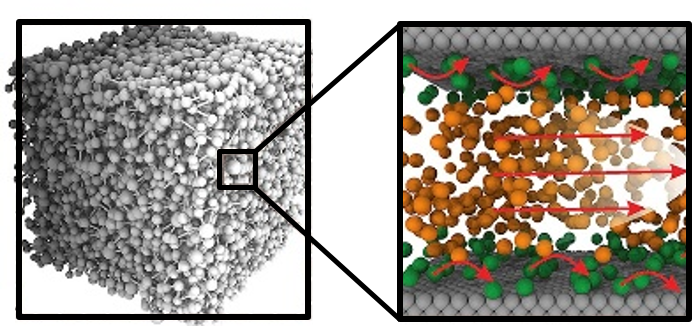 Sr [-]
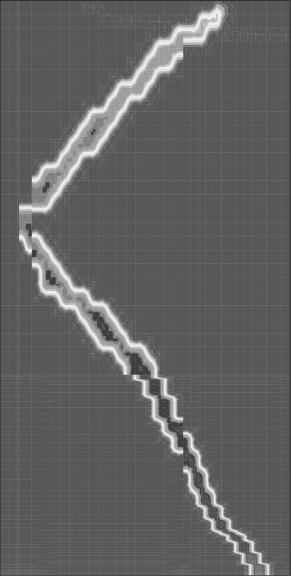 Initial fracture in sample
0.998
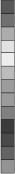 0.645
From pore network to molecular model, from Yu et al. (2019).
Embedded fracture model, from Gerard et al (2014).
3rd International Workshop on the Finite Element Code LAGAMINE – July 2022
04/17
Description of the model
Idealisation of the microstructure (REV)
Bertrand (2020)
1 fracture = bedding plane
A pore network
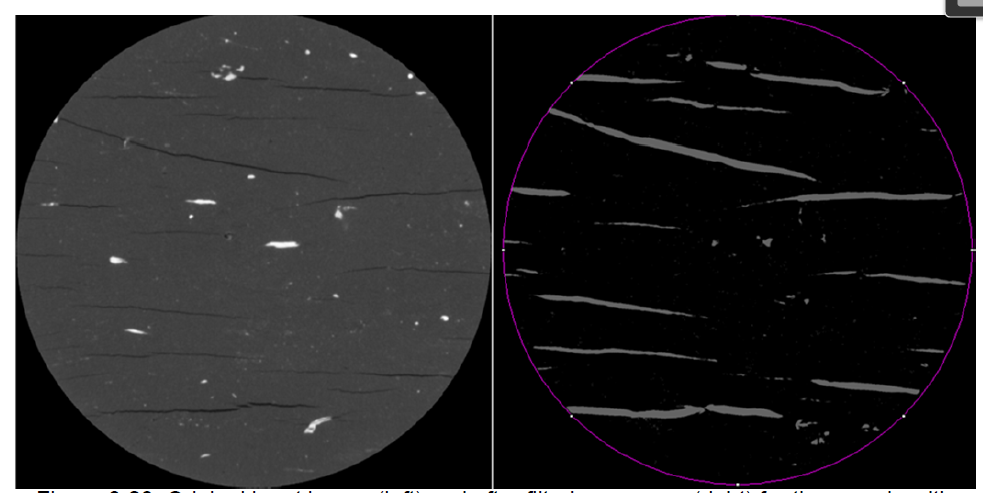 Half-interdistance between two bedding planes
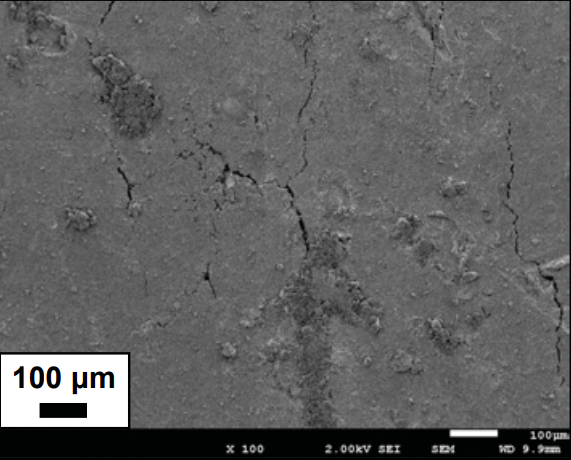 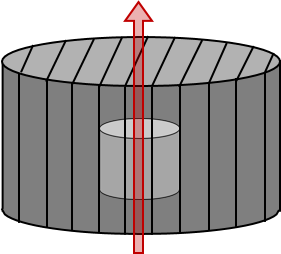 w
w
w
w
Internal microstructure of Boom Clay sample using filled-emission scanning electron microscopy (FESEM), from Gonzalez-Blanco (2017)
Conceptual scheme of the REV geometry
3rd International Workshop on the Finite Element Code LAGAMINE – July 2022
05/17
Description of the model
Idealisation of the microstructure (REV)
Bertrand (2020)
1 fracture = bedding plane
A pore network substituted by an assembly of tubes
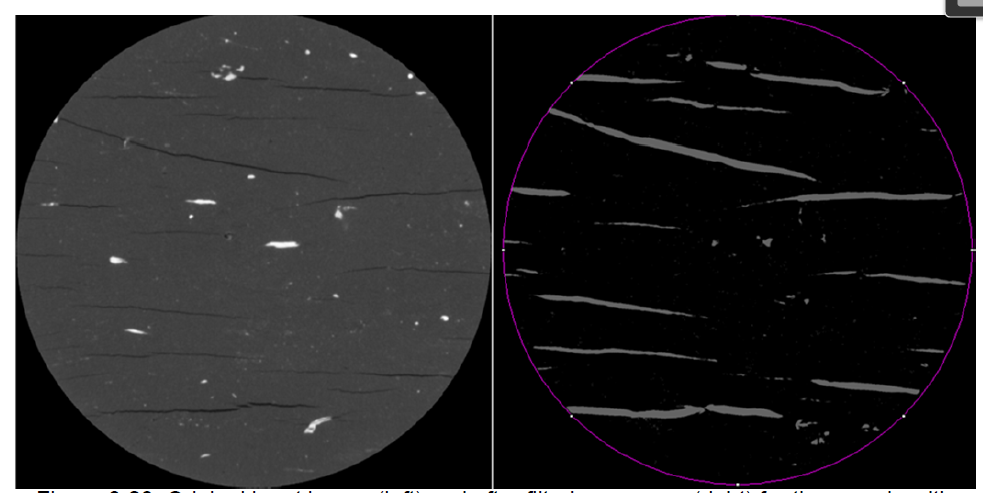 Half-interdistance between two bedding planes
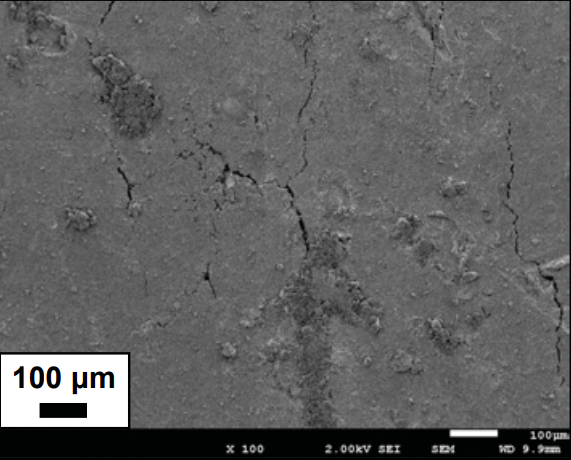 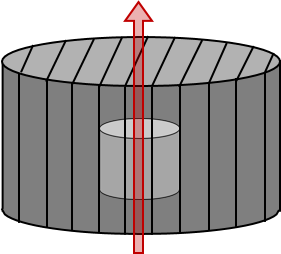 w
w
w
w
Internal microstructure of Boom Clay sample using filled-emission scanning electron microscopy (FESEM), from Gonzalez-Blanco (2017)
Conceptual scheme of the REV geometry
3rd International Workshop on the Finite Element Code LAGAMINE – July 2022
05/17
Description of the model
Idealisation of the microstructure (REV)
Bertrand (2020)
1 fracture = bedding plane
A pore network substituted by an assembly of tubes
Bridging planes
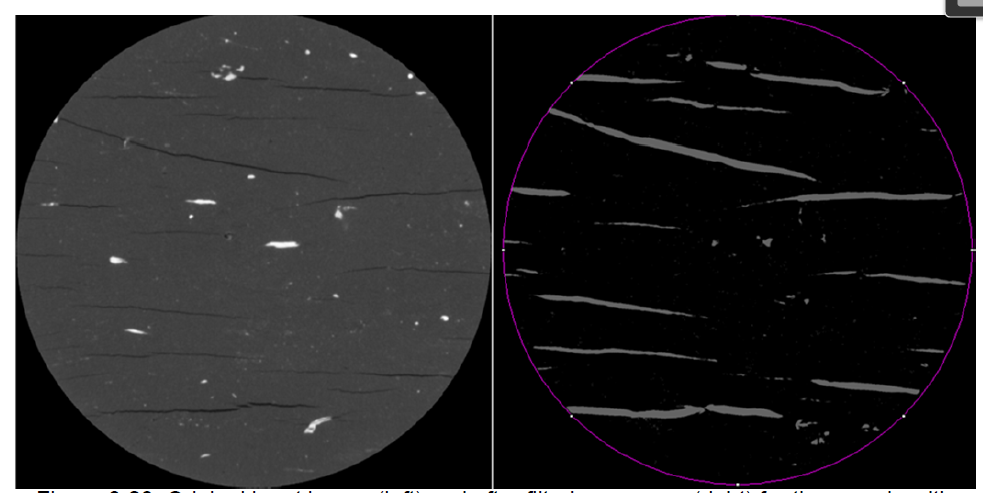 Half-interdistance between two bedding planes
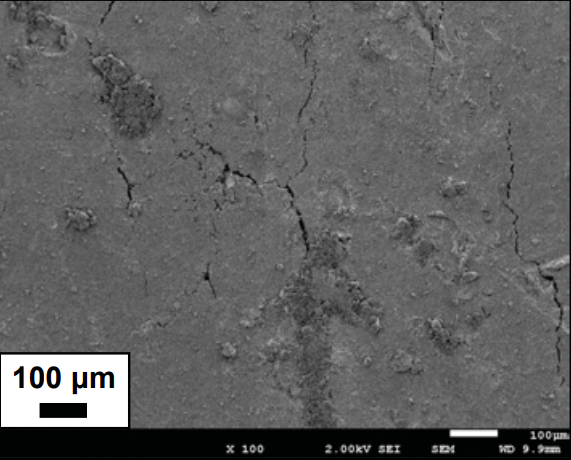 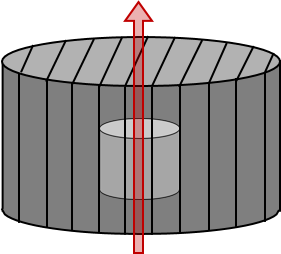 w
w
w
w
Internal microstructure of Boom Clay sample using filled-emission scanning electron microscopy (FESEM), from Gonzalez-Blanco (2017)
Conceptual scheme of the REV geometry
3rd International Workshop on the Finite Element Code LAGAMINE – July 2022
05/17
Description of the model
Behaviour of the REV components
Fracture – Bridging plane
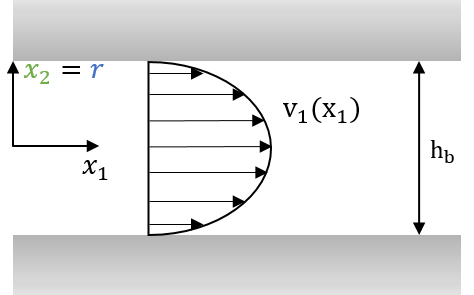 Tube
Intrinsic permeability (Navier-Stokes)
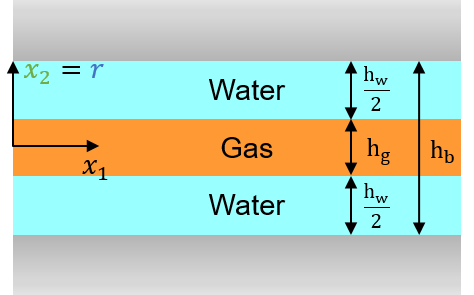 Relative permeability curves (multi-phase flow)                                Yuster et al. (1951)
Retention curve                       Van Genuchten (1980) (Laplace equation)
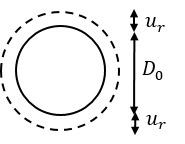 Mechanical aperture    Goodman (1976)
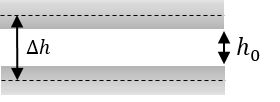 3rd International Workshop on the Finite Element Code LAGAMINE – July 2022
06/17
Table of content
Context

Description of the model

Characterisation of parameters

Applications

Conclusion
3rd International Workshop on the Finite Element Code LAGAMINE – July 2022
03/17
Characterisation of the microstructural parameters
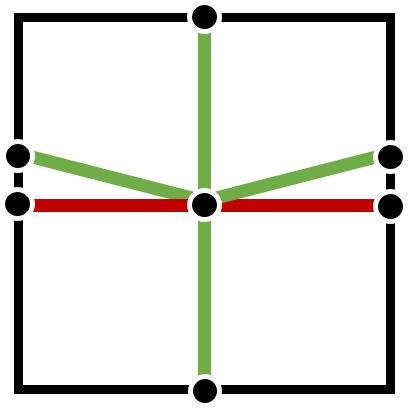 Experimental estimations of bedding plane separation, from Gonzalez-Blanco (2017)
Tubes
1. Size of the REV
Bedding
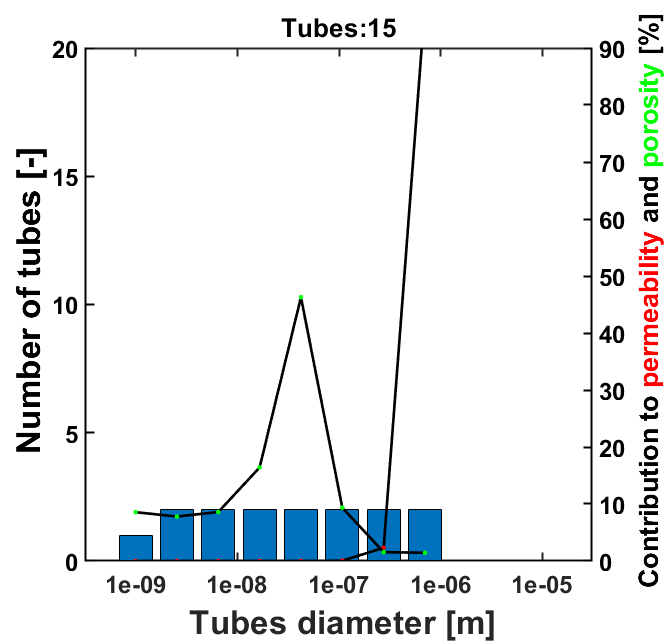 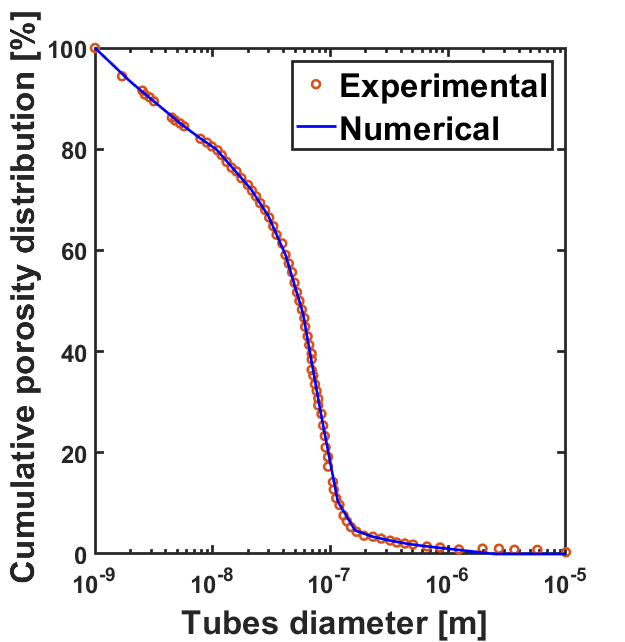 2. Macroporosity
Fitting of the pore size distribution
Effect of small-size pores 
(Tortuosity = Calibration factor)
3rd International Workshop on the Finite Element Code LAGAMINE – July 2022
07/17
Characterisation of the microstructural parameters
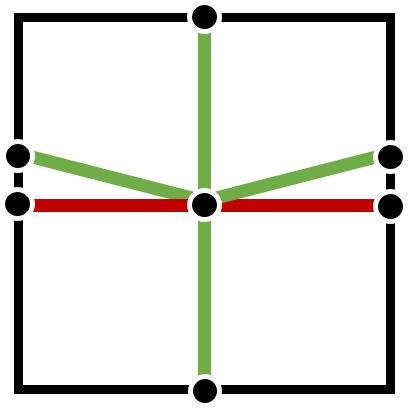 Experimental estimations of bedding plane separation, from Gonzalez-Blanco (2017)
Tubes
1. Size of the REV
Bedding
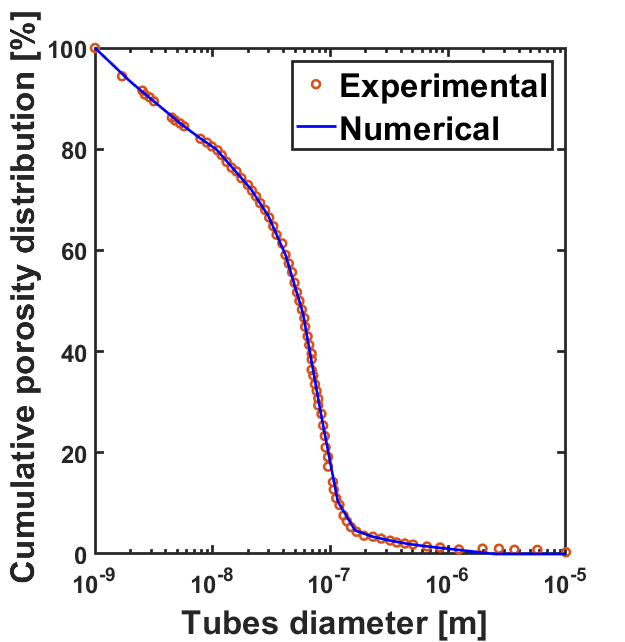 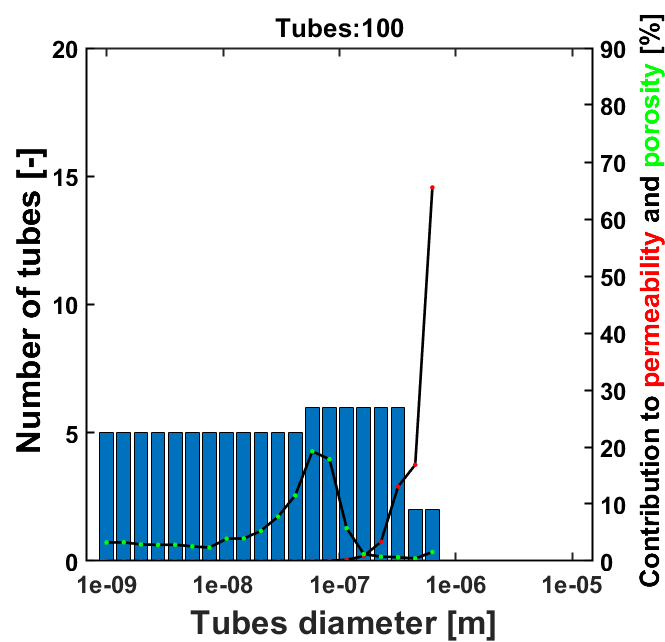 2. Macroporosity
Fitting of the pore size distribution
Effect of small-size pores 
(Tortuosity = Calibration factor)
3rd International Workshop on the Finite Element Code LAGAMINE – July 2022
07/17
Characterisation of the microstructural parameters
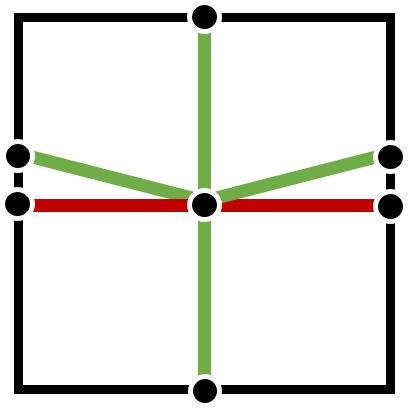 Experimental estimations of bedding plane separation, from Gonzalez-Blanco (2017)
Tubes
1. Size of the REV
Bedding
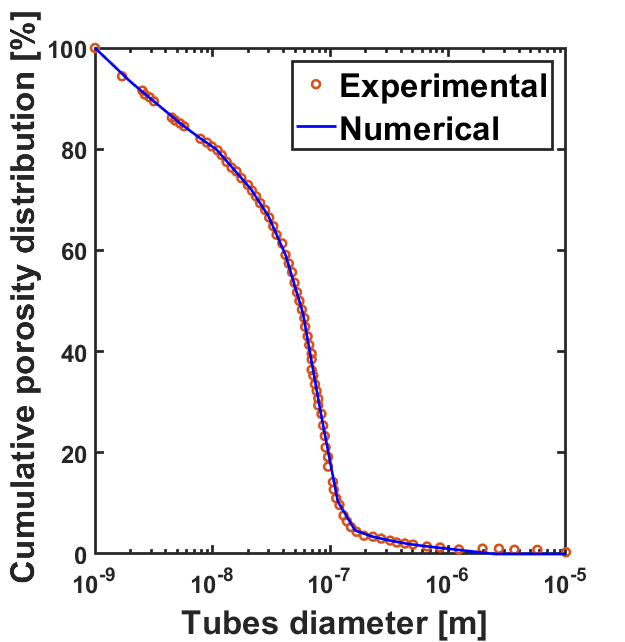 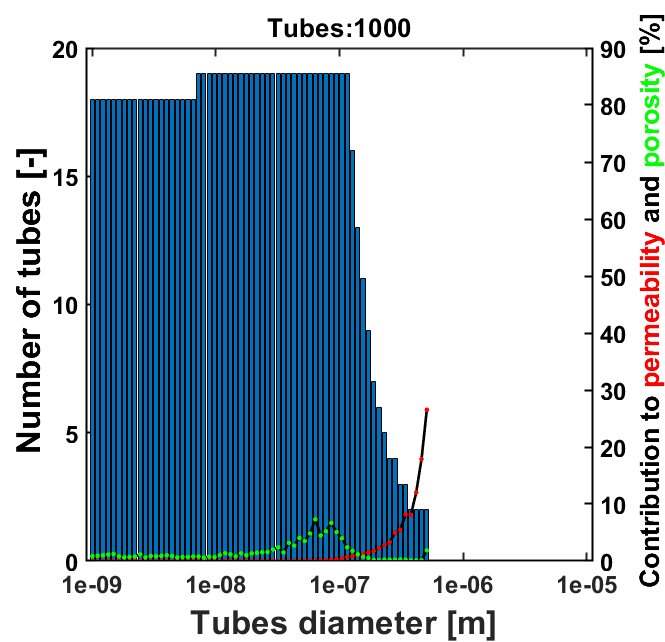 2. Macroporosity
Fitting of the pore size distribution
Effect of small-size pores 
(Tortuosity = Calibration factor)
Macropores
Fracture aperture
3. Intrinsic permeability
Effect of large-size pores
3rd International Workshop on the Finite Element Code LAGAMINE – July 2022
07/17
Characterisation of the microstructural parameters
6. Normal stiffness of the fracture
5. Retention curve
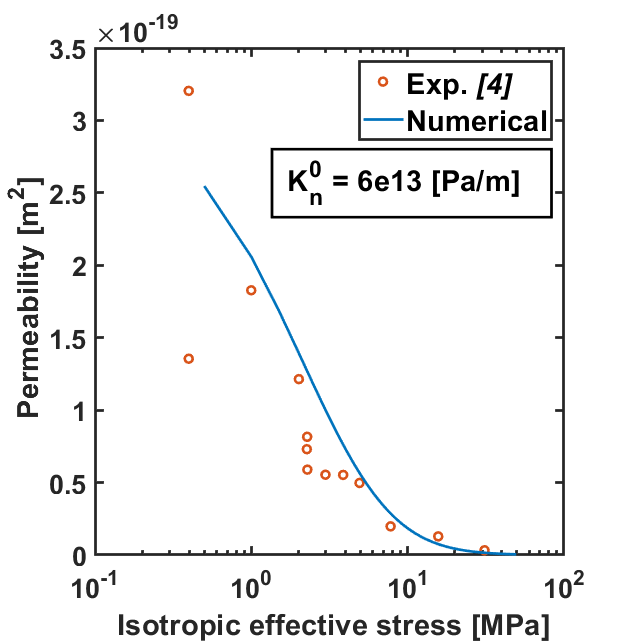 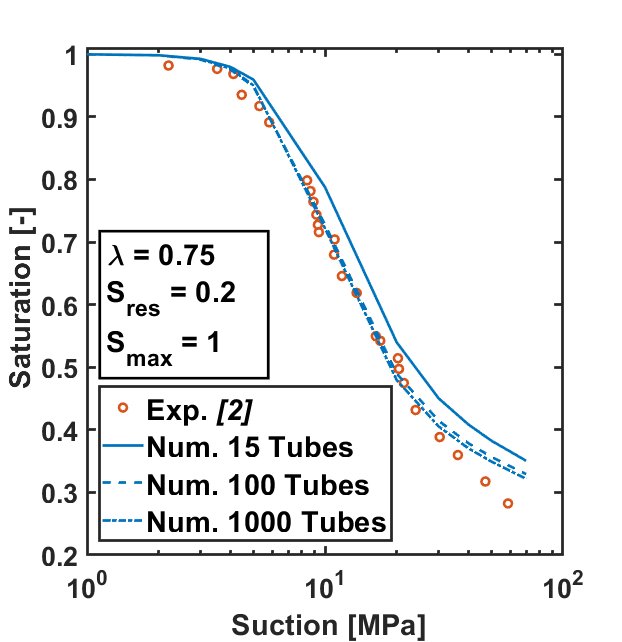 4. Relative permeability curves
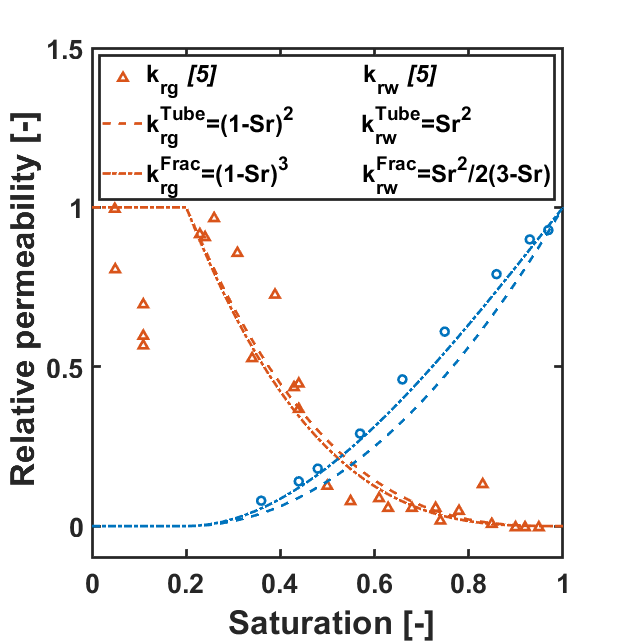 3rd International Workshop on the Finite Element Code LAGAMINE – July 2022
08/17
Goodman (1976)
Van Genuchten (1980)
Yuster et al. (1951)
Table of content
Context

Description of the model

Characterisation of parameters

Applications

Conclusion
3rd International Workshop on the Finite Element Code LAGAMINE – July 2022
03/17
Applications
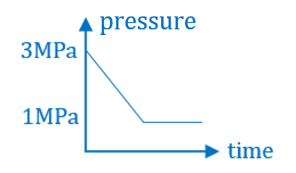 5
One-element simulation
3
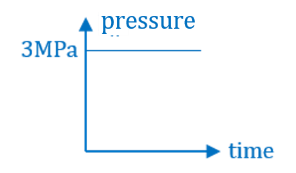 Injection test
Mechanically blocked
Water pressure increase
3MPa to 5MPa
Gas pressure imposed at 3MPa
Response
2m
3rd International Workshop on the Finite Element Code LAGAMINE – July 2022
09/17
Applications
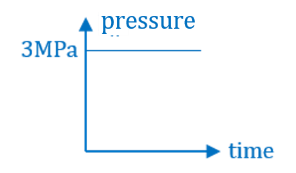 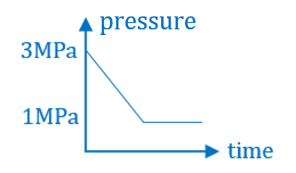 5
One-element simulation
3
Injection test
Mechanically blocked
Water pressure increase
from 3MPa to 5MPa
Gas pressure imposed at 3MPa
Response
2m
Localisation
Homogenisation
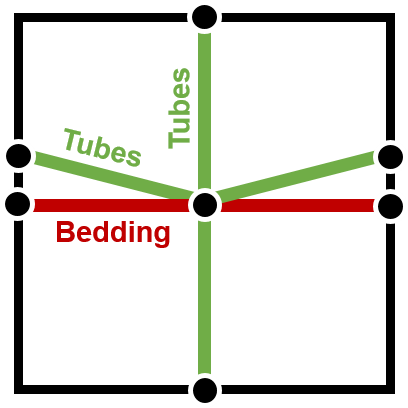 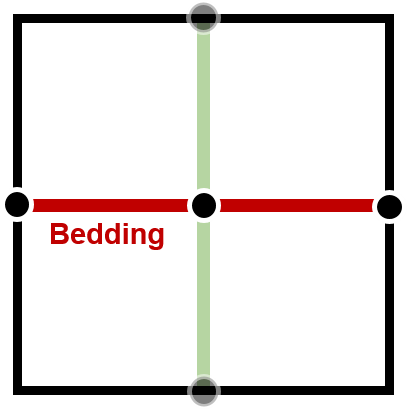 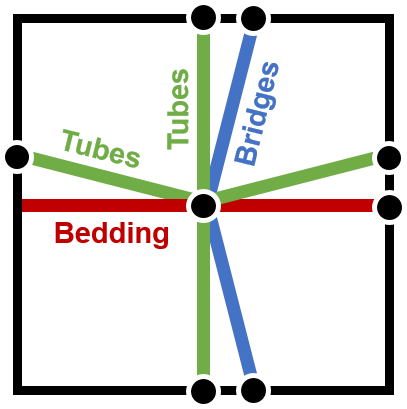 Loading
Response
Bedding
Bedding + n tubes
+ Bridging planes
Bedding + n tubes
3rd International Workshop on the Finite Element Code LAGAMINE – July 2022
09/17
Applications
One-element simulation
Porosity distribution for the tubes
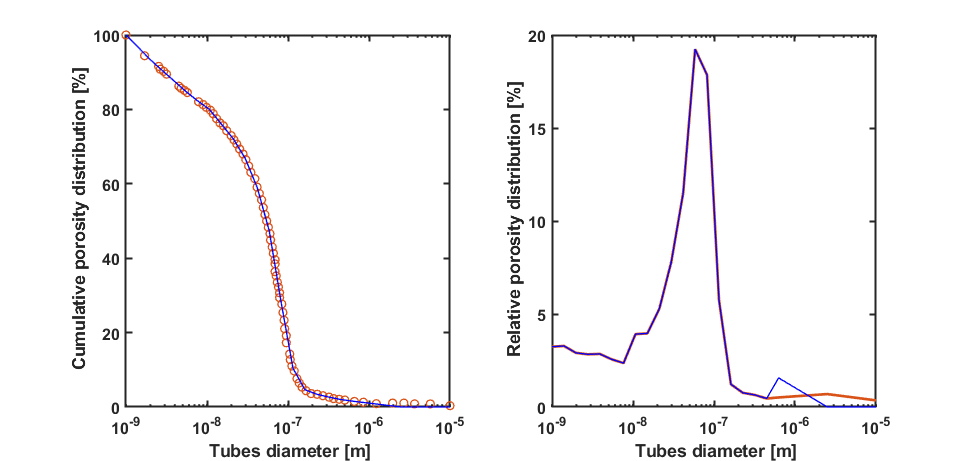 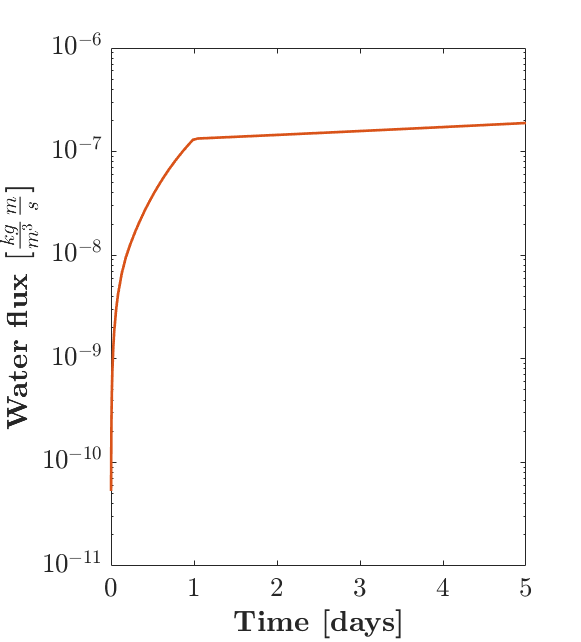 10-6
10-7
10-8
1 fracture
10-9
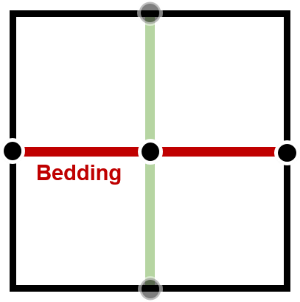 10-10
10-11
0          1           2          3          4          5
Time [days]
3rd International Workshop on the Finite Element Code LAGAMINE – July 2022
10/17
Applications
One-element simulation
Porosity distribution for the tubes
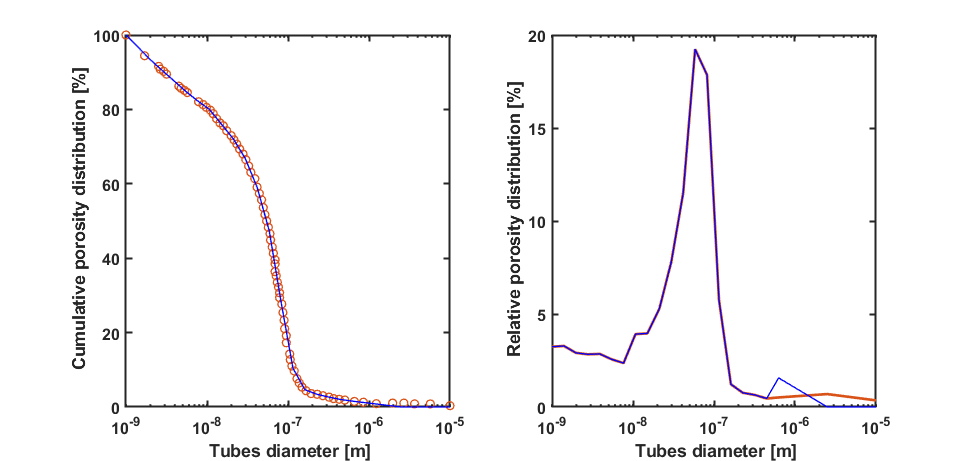 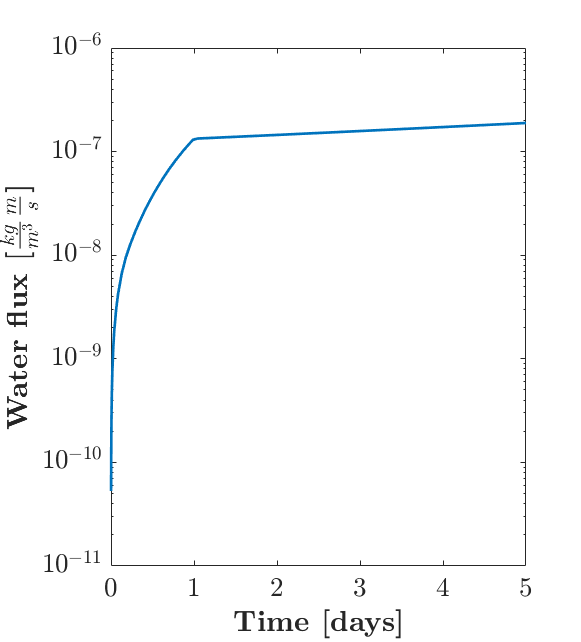 10-6
10-7
10-8
1 fracture + (micro) tubes
10-9
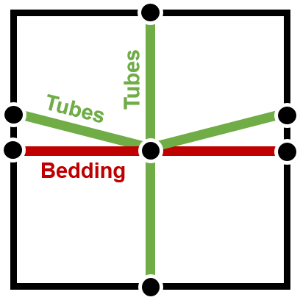 Fracture-controlled flow
10-10
10-11
0          1           2          3          4          5
Time [days]
3rd International Workshop on the Finite Element Code LAGAMINE – July 2022
10/17
Applications
One-element simulation
Porosity distribution for the tubes
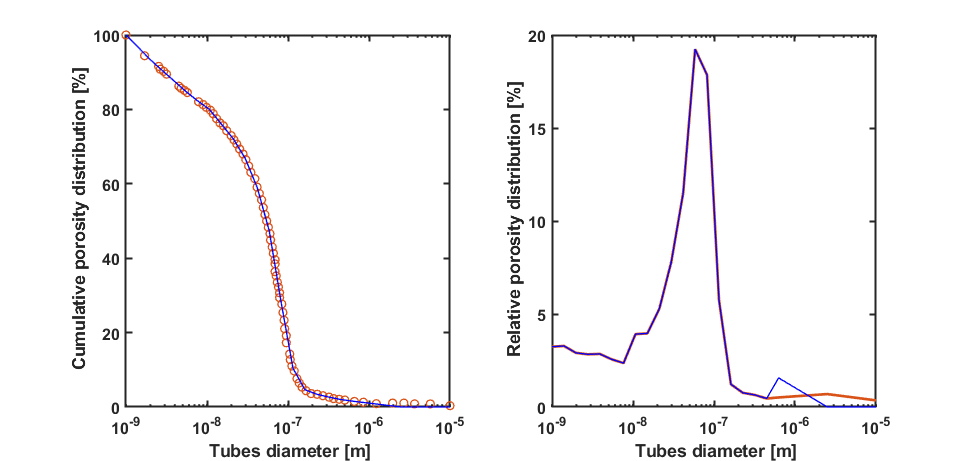 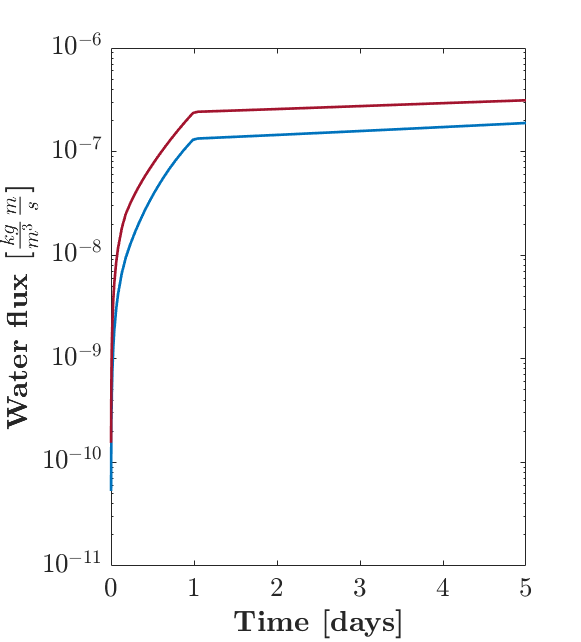 10-6
10-7
10-8
1 fracture + all tubes
10-9
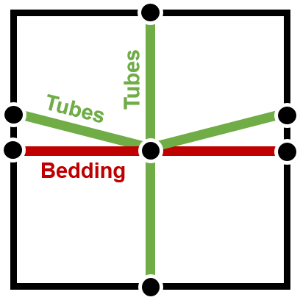 Fracture-controlled flow
10-10
Effect of large pores
10-11
0          1           2          3          4          5
Time [days]
3rd International Workshop on the Finite Element Code LAGAMINE – July 2022
10/17
Applications
Gas injection experiment
Gonzalez-Blanco (2017)
Parameters
Geometry and boundary conditions
Reservoirs
Stiff elements:
Highly conductive: 
Flat retention curve:
Downstream reservoir
0.017m
Boom Clay Sample
0.020m
ZFD
0.001m
Upstream reservoir
0.034m
Boom Clay Zone of Fracture Development (ZFD)
Initial aperture: increased by 1 order of magnitude
Fracture stiffness: decreased by 2 orders of magnitude
0.025m
3rd International Workshop on the Finite Element Code LAGAMINE – July 2022
11/17
Applications
Gas injection experiment
Gonzalez-Blanco (2017)
Simulation stages
Stage 3
Stage 2
Stage 1
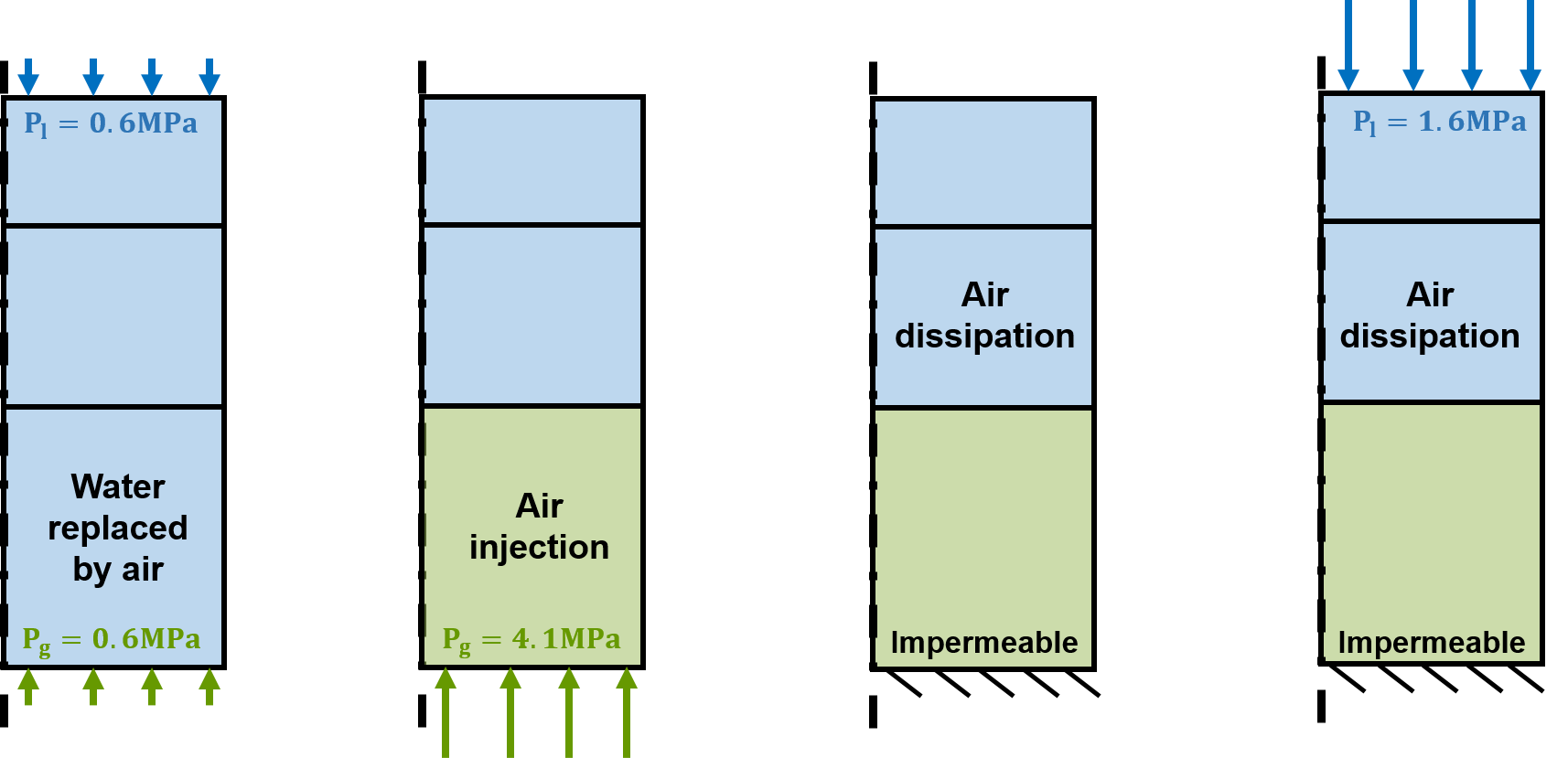 745-1080 [min]
1080-2300 [min]
0-500 [min]
500-745 [min]
3rd International Workshop on the Finite Element Code LAGAMINE – July 2022
12/17
Applications
Gas injection experiment
Gonzalez-Blanco (2017)
Step 1 – Effect of microstructure components
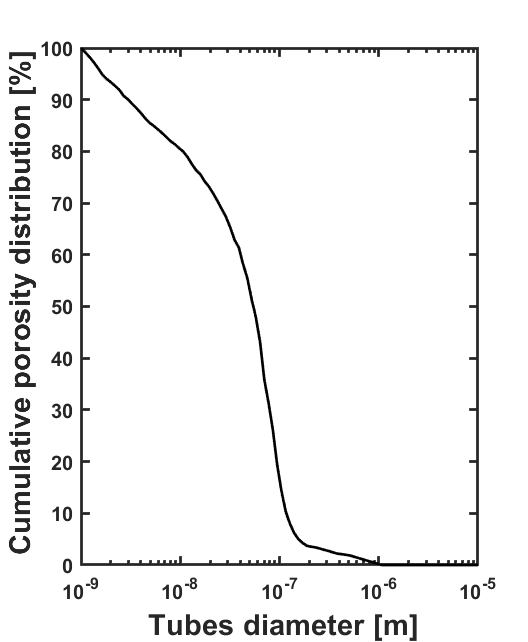 0.07
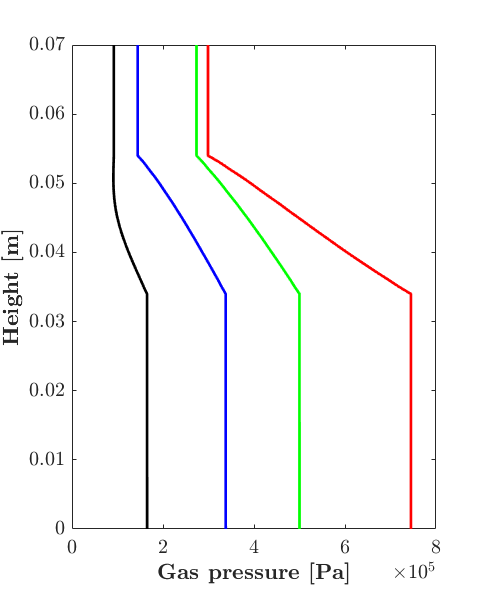 0.06
0.05
0.04
Height [m]
0.03
0.02
0.01
0
0
6
8
2
4
0
Gas pressure [Pa]
3rd International Workshop on the Finite Element Code LAGAMINE – July 2022
13/17
Time [s]
4800
17800
30000
32000
Applications
Gas injection experiment
Gonzalez-Blanco (2017)
Step 1 – Effect of microstructure components
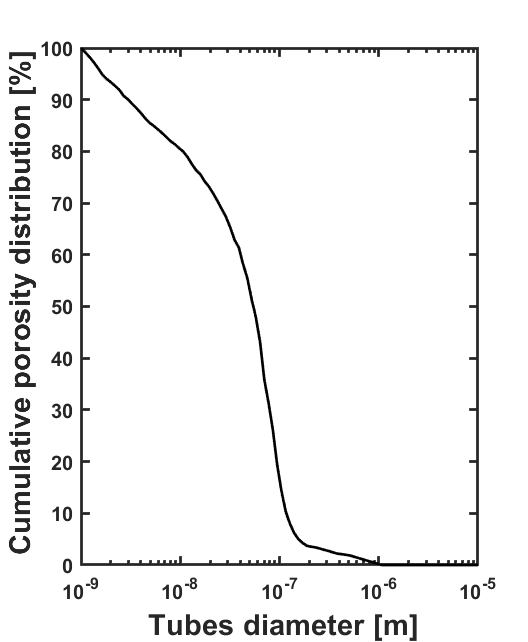 0.07
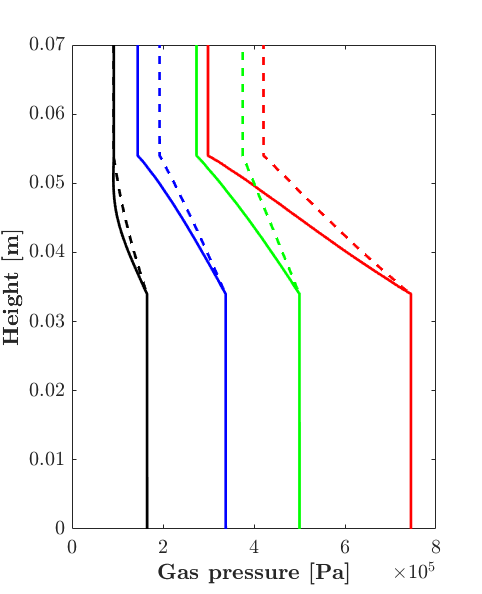 0.06
0.05
0.04
Height [m]
0.03
0.02
0.01
0
0
6
8
2
4
0
Gas pressure [Pa]
3rd International Workshop on the Finite Element Code LAGAMINE – July 2022
13/17
Time [s]
4800
17800
30000
32000
Applications
Gas injection experiment
Gonzalez-Blanco (2017)
Step 1 – Effect of microstructure components
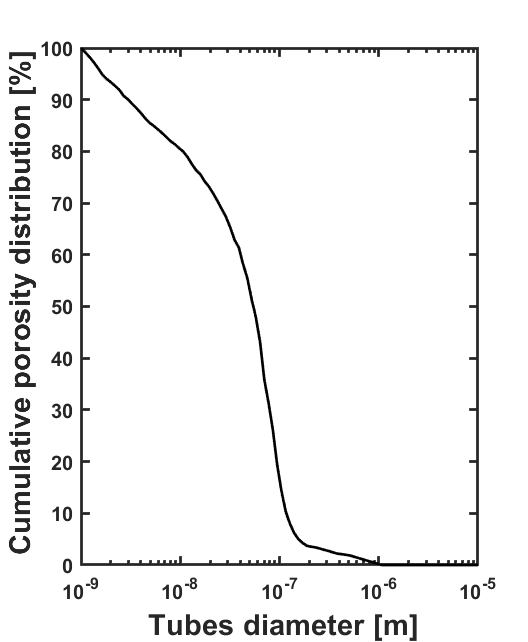 0.07
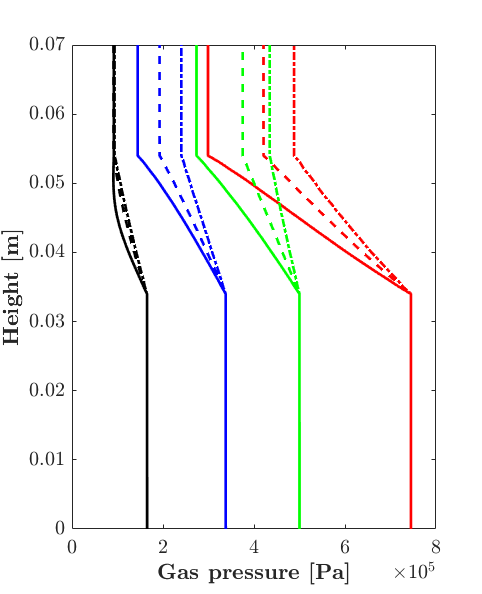 0.06
0.05
0.04
Height [m]
0.03
0.02
0.01
0
0
6
8
2
4
0
Gas pressure [Pa]
3rd International Workshop on the Finite Element Code LAGAMINE – July 2022
13/17
Time [s]
4800
17800
30000
32000
Applications
Gas injection experiment
Gonzalez-Blanco (2017)
Steps 1&2&3 – Fractures properties
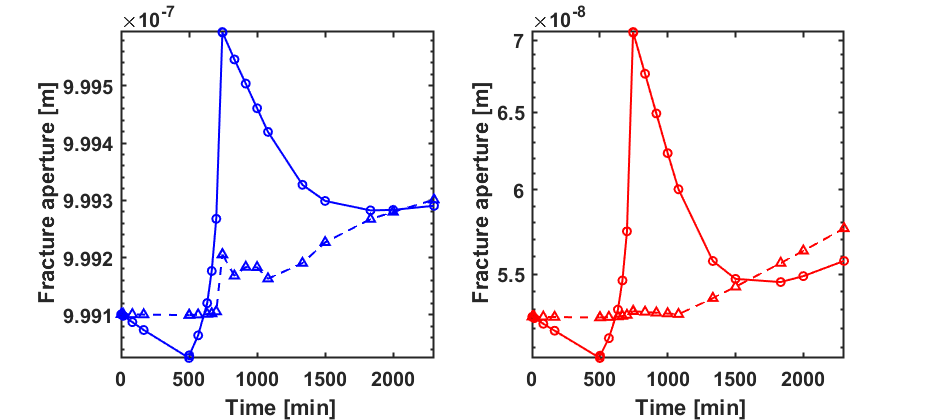 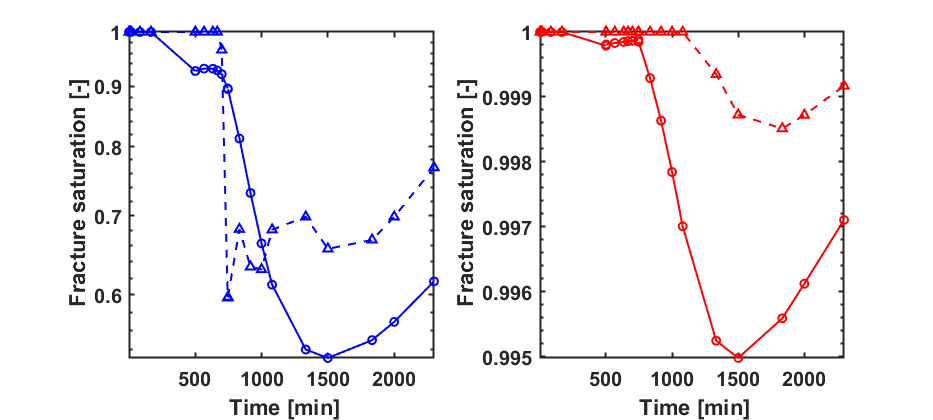 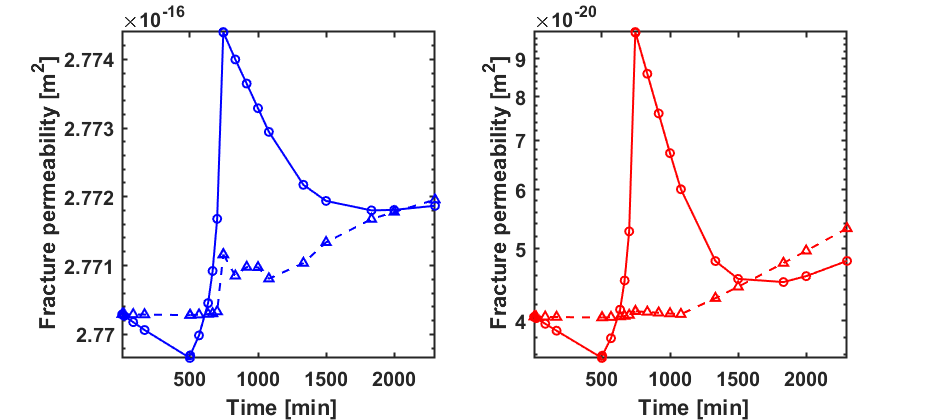 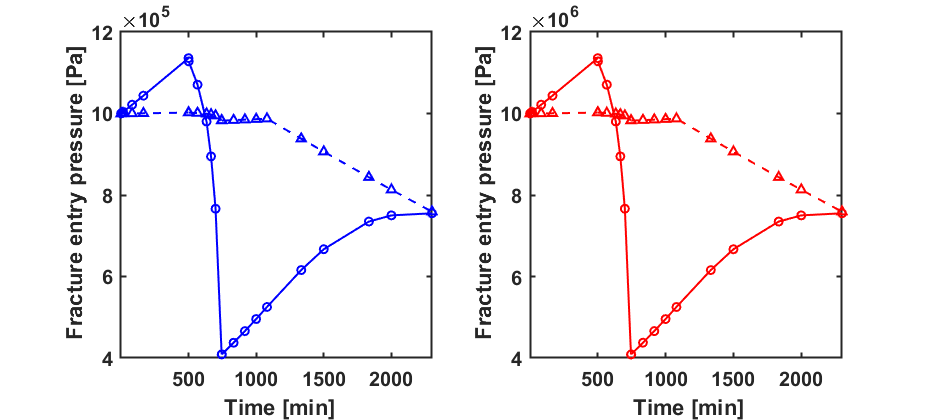 3rd International Workshop on the Finite Element Code LAGAMINE – July 2022
14/17
Applications
Gas injection experiment
Gonzalez-Blanco (2017)
Steps 2&3 – Pressures evolution
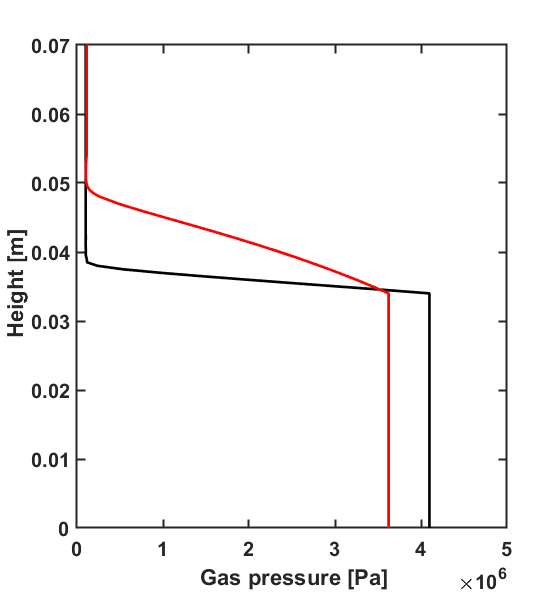 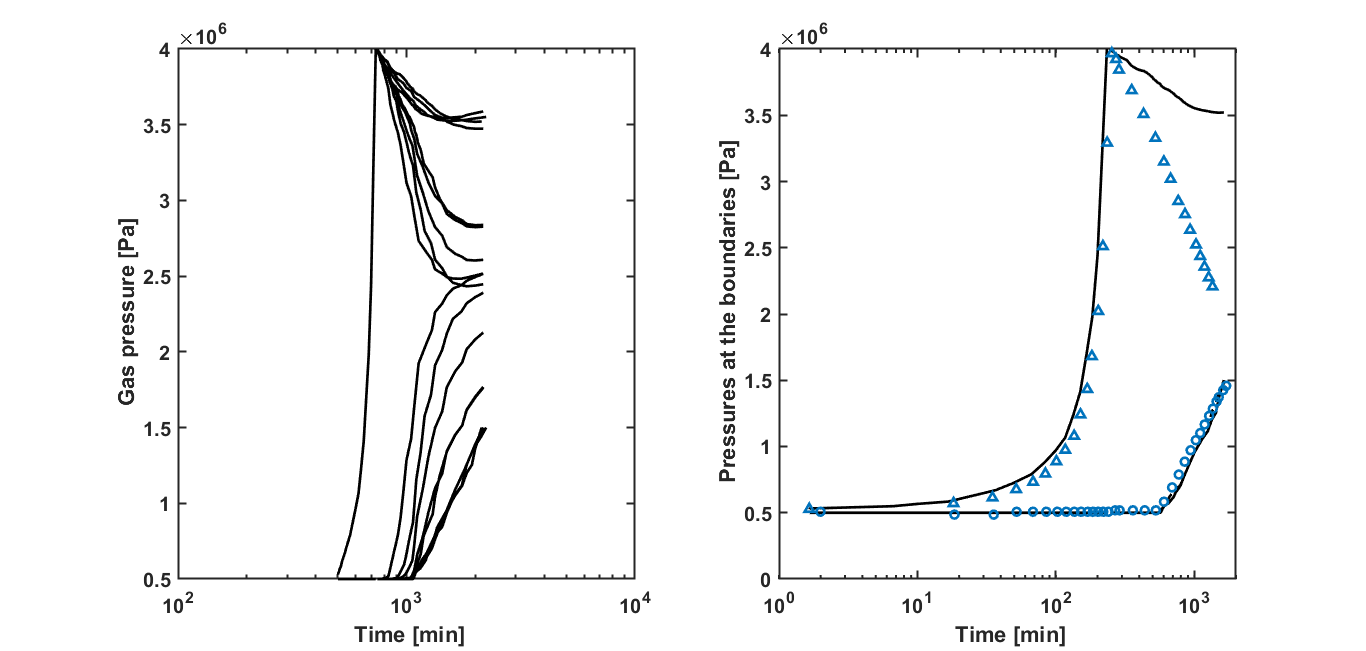 Start air dissip.
End air dissip.
Exp.
Num.
Num. frac.
3rd International Workshop on the Finite Element Code LAGAMINE – July 2022
15/17
Applications
Gas injection experiment
Gonzalez-Blanco (2017)
Steps 2&3 – Pressures evolution
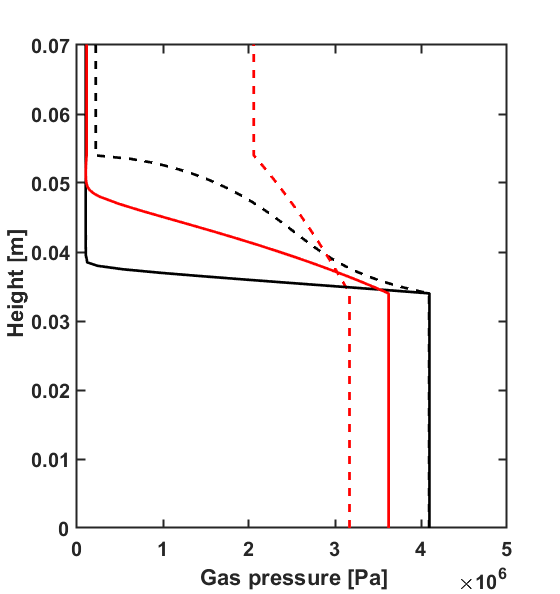 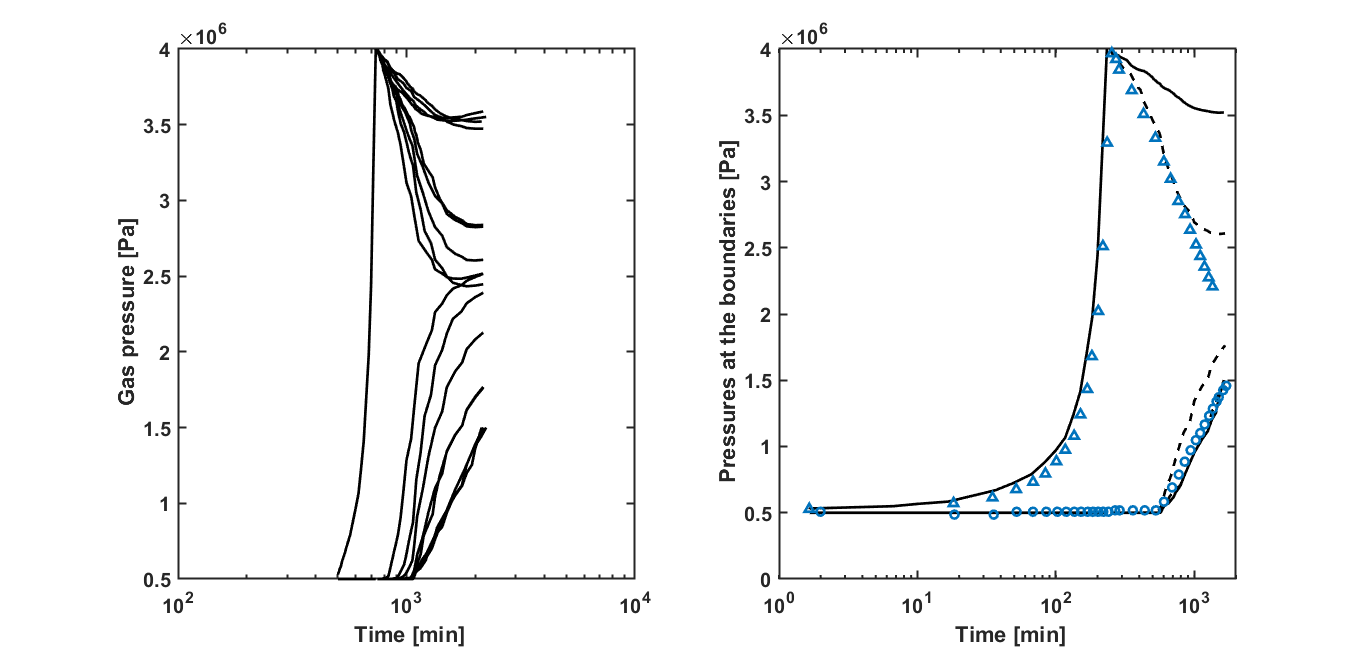 Start air dissip.
End air dissip.
Exp.
Num.
Num. frac.
3rd International Workshop on the Finite Element Code LAGAMINE – July 2022
15/17
Applications
Gas injection experiment
Gonzalez-Blanco (2017)
Steps 2&3 – Pressures evolution
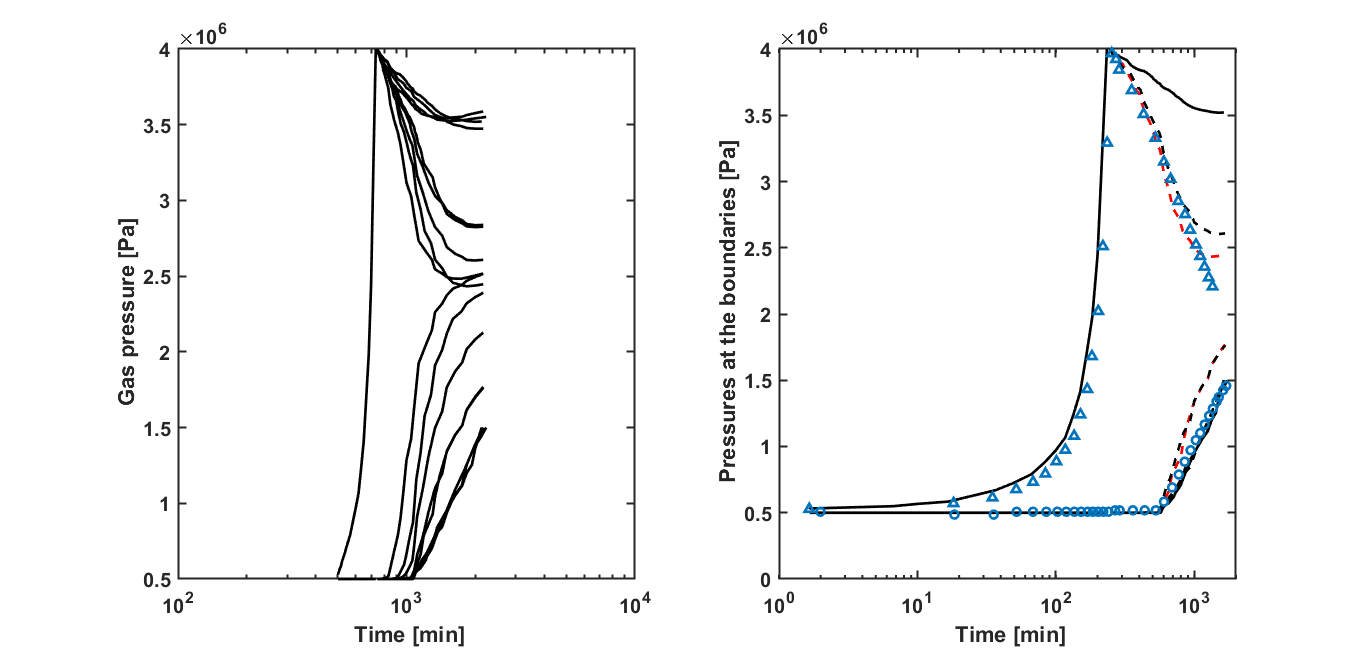 Exp.
Num.
Num. frac.
3rd International Workshop on the Finite Element Code LAGAMINE – July 2022
15/17
Applications
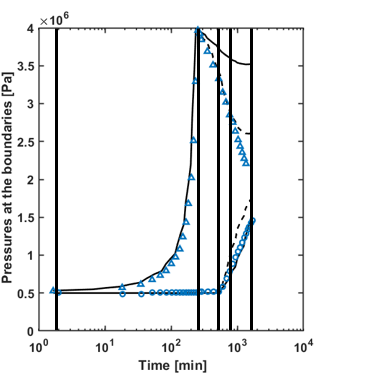 Gas injection experiment
Gonzalez-Blanco (2017)
Steps 2&3 – Maps of gas pressure
1e4
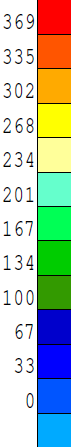 0 [min]
1800 [min]
End phase 3
500 [min]
800 [min]
245 [min]
End phase 2
3rd International Workshop on the Finite Element Code LAGAMINE – July 2022
16/17
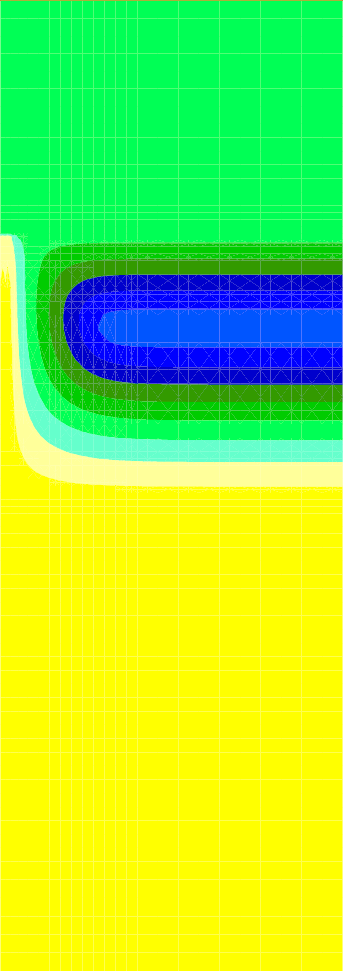 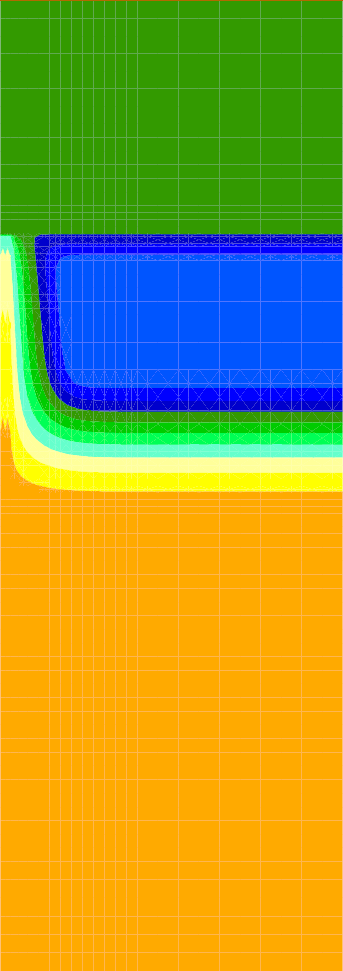 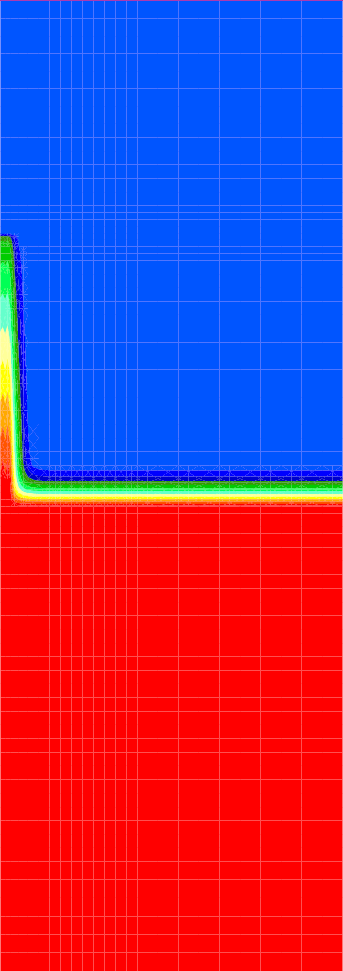 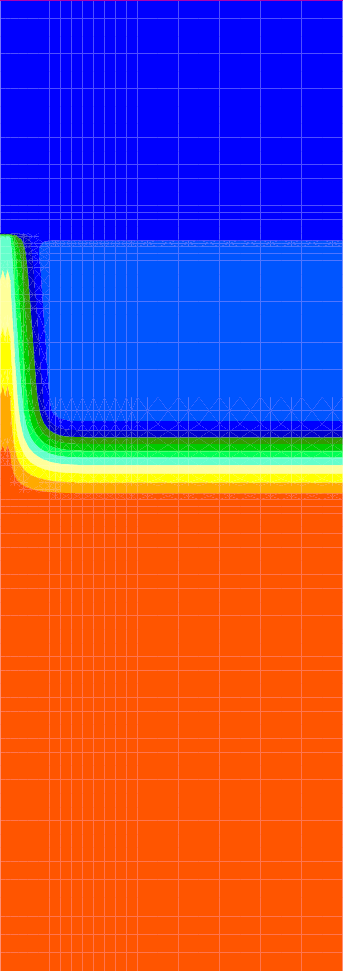 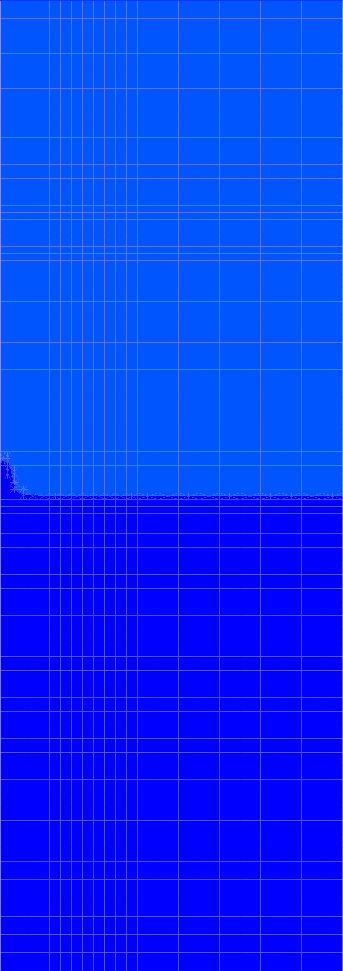 Table of content
Context

Description of the model

Characterisation of parameters

Applications

Conclusion
3rd International Workshop on the Finite Element Code LAGAMINE – July 2022
03/17
Conclusions
We developed a multi-scale model able to
Simply idealise the microstructure of the rock with fractures and tubes
Reproduce mechanisms inherent to gas migrations in sound rock layers
We showed that
Macropores, micropores and fractures play different roles in gas flows
Preferential flow paths can be generated through fractures with weaker properties
We plan to
Release the mechanics at the macroscopic scale
Derive and validate a general formulation linking air entry pressure to fracture aperture
Extent the developments to gas flows perpendicular to bedding planes, using bridging planes
Integrate uncertainty by performing random drawing on the weaker bedding planes
Keep the model general enough to cope with other kinds of host rocks
3rd International Workshop on the Finite Element Code LAGAMINE – July 2022
17/17
Thank you for your attention
Third International Workshop on the Finite Element Code LAGAMINE
5-7 July 2022 • Grenoble/ Villard-de-Lans (France)
References
Kernenergie (2021), L’énergie nucléaire dans le monde, Retrieved April 8, 2021 from https://www.kernenergie.ch/.
N. Grunwald. et al. (2021): Non-isothermal two-phase flow in deformable porous media: Systematic open-source implementation and verification procedure, Geomechanics and Geophysics for Geo-energy and Geo-Resources (submitted)
P. Gerard et al (2014), Modelling of localised gas preferential pathways in claystone, International Journal of Rock Mechanics and Mining Sciences, 67:104-114.
S. Olivella, EE. Alonso (2008), Gas flow through clay barriers. Géotechnique, 58:157-68.
L. Gonzalez-Blanco (2017), Gas migration in Deep Argillaceous Formations: Boom Clay and Indurated Clays, Doctoral thesis, Universitat Politècnica de Catalunya.
H. Yu, Y. Zhu, X. Jin, H. Liu, H. Wu (2019), Multiscale simulations of shale gas transport in micro/nano-porous shale matrix considering pore structure influence, Journal of Natural Gas Science and Engineering, Volume 64, Pages 28-40.
F. Bertrand (2019), Hydro-mechanical modelling of multiphase flow in naturally fractured coalbeds applied to CBM recovery or CO2 storage, Doctoral thesis, University of Liège.
P. Bésuelle, G. Viggiani, JJM. Desrues, C. Pascal (2014), A Laboratory Experimental Study of the Hydromechanical Behavior of Boom Clay, Rock Mechanics and Rock Engineering.
G. Volckaert, L. Ortiz, P. De Canniere, M. Put, S.T. Horseman, J.F. Harrington, V. Fioravante, M. Impey (1995), MEGAS Modelling and experiments on gas migration in repository host rocks. EUR 16235 MEGAS Final Report Phase 1, p.464.
S. Yuster et al. (1951), Theoretical considerations of multiphase flow in idealized capillary systems, In Proceedings of the 3rd World Petroleum Congress, Section II, The Hague, Volume 2, Pages 437-445.
R.E. Goodman (1976), Methods of geological engineering in discontinuous rocks.
M. T.  Van Genuchten (1980), A closed-form equation for predicting the hydraulic conductivity of unsaturated soils. Soil science society of America journal, 44(5):892–898.
3rd International Workshop on the Finite Element Code LAGAMINE – July 2022
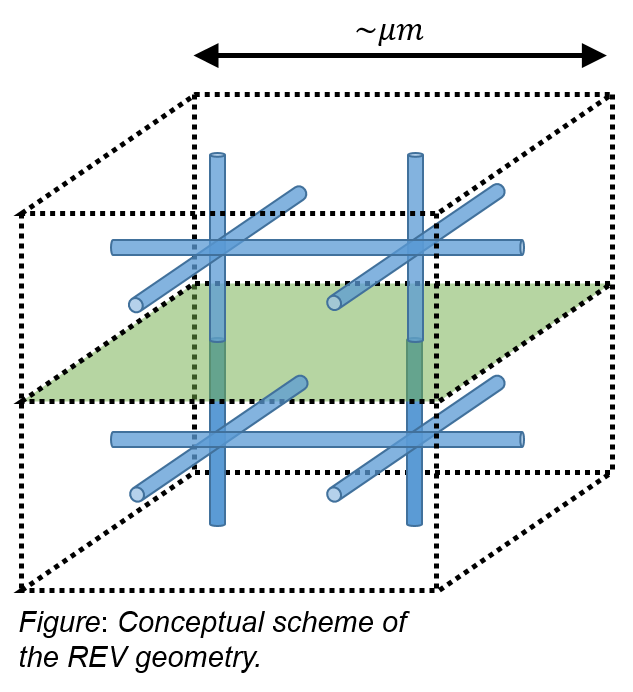 Computation of the model
T
7
4
5
6
6
5
L
R
4
3
2
2
3
1
1
B
Computation of the model
i
i+1
i-1
j
Computation of the model
Definition of the REV
Definition of the REV component behaviours
General principles for the computation of the model
3.1 Hydraulic network respecting these conditions:
Anti-symmetric boundary fluxes
Macroscopic pressure gradient between the boundaries
3.2 Hydraulic problem established through mass balance on each node (j)
3.3 Hydraulic problem solved 
for a given mechanical configuration
under steady-state conditions
by applying the macro pressure to one node